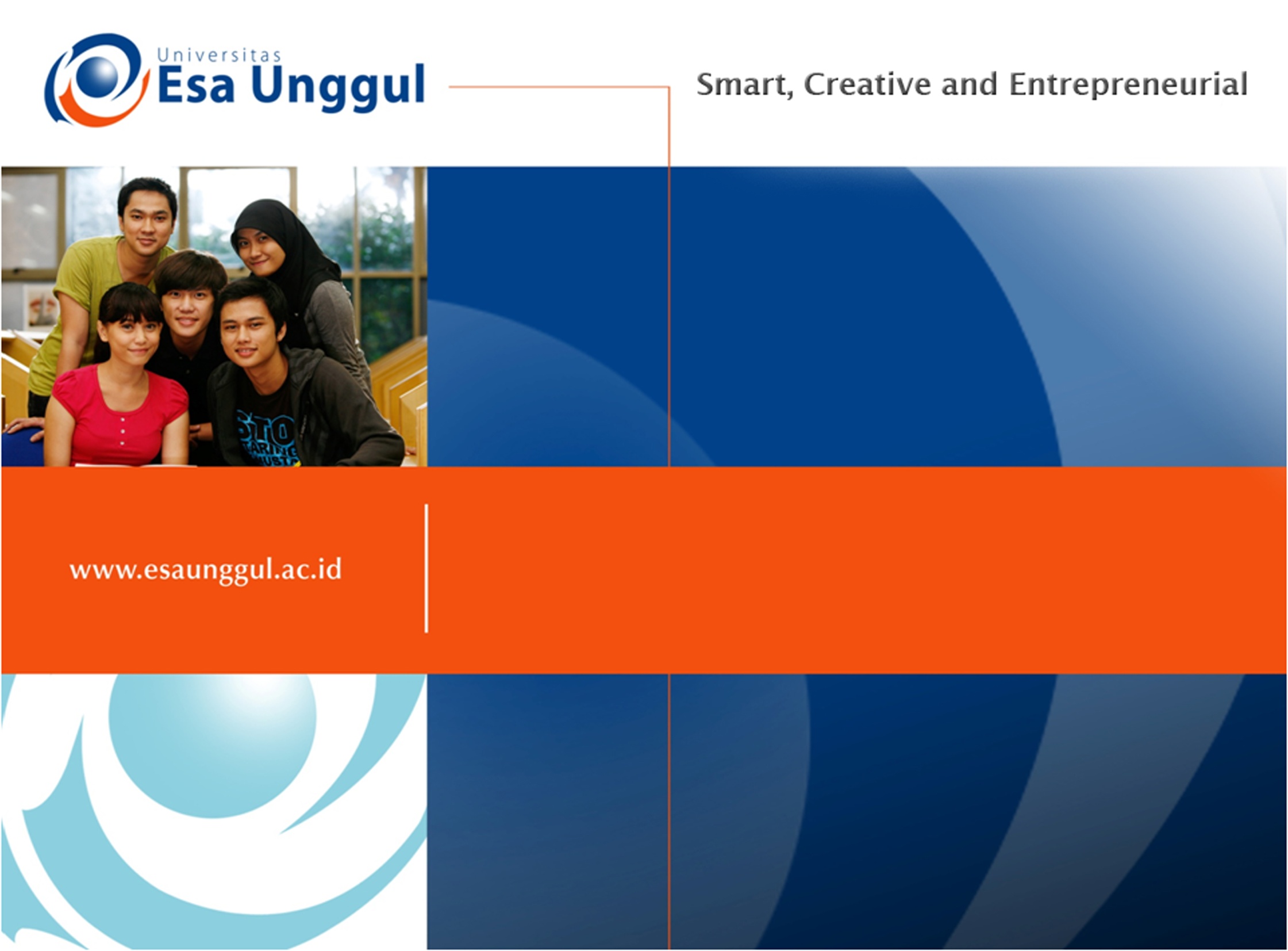 Kehidupan seksual, Perubahan perilaku & Pembatasan fisik
Rian Adi Pamungkas, S.Kep. Ns., MNS 
Prodi Keperawatan, Fakultas Ilmu Kesehatan
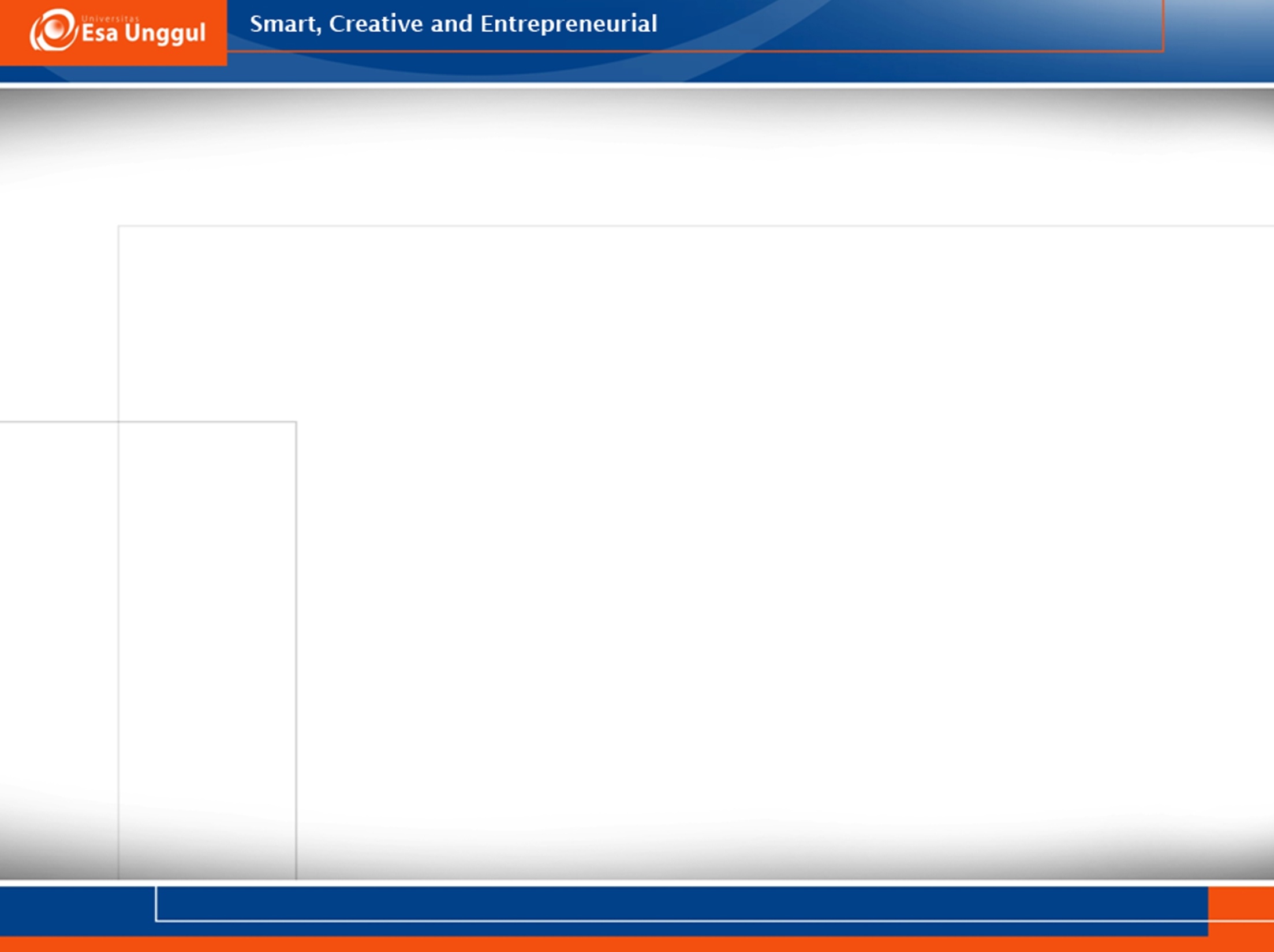 VISI DAN MISI UNIVERSITAS ESA UNGGUL
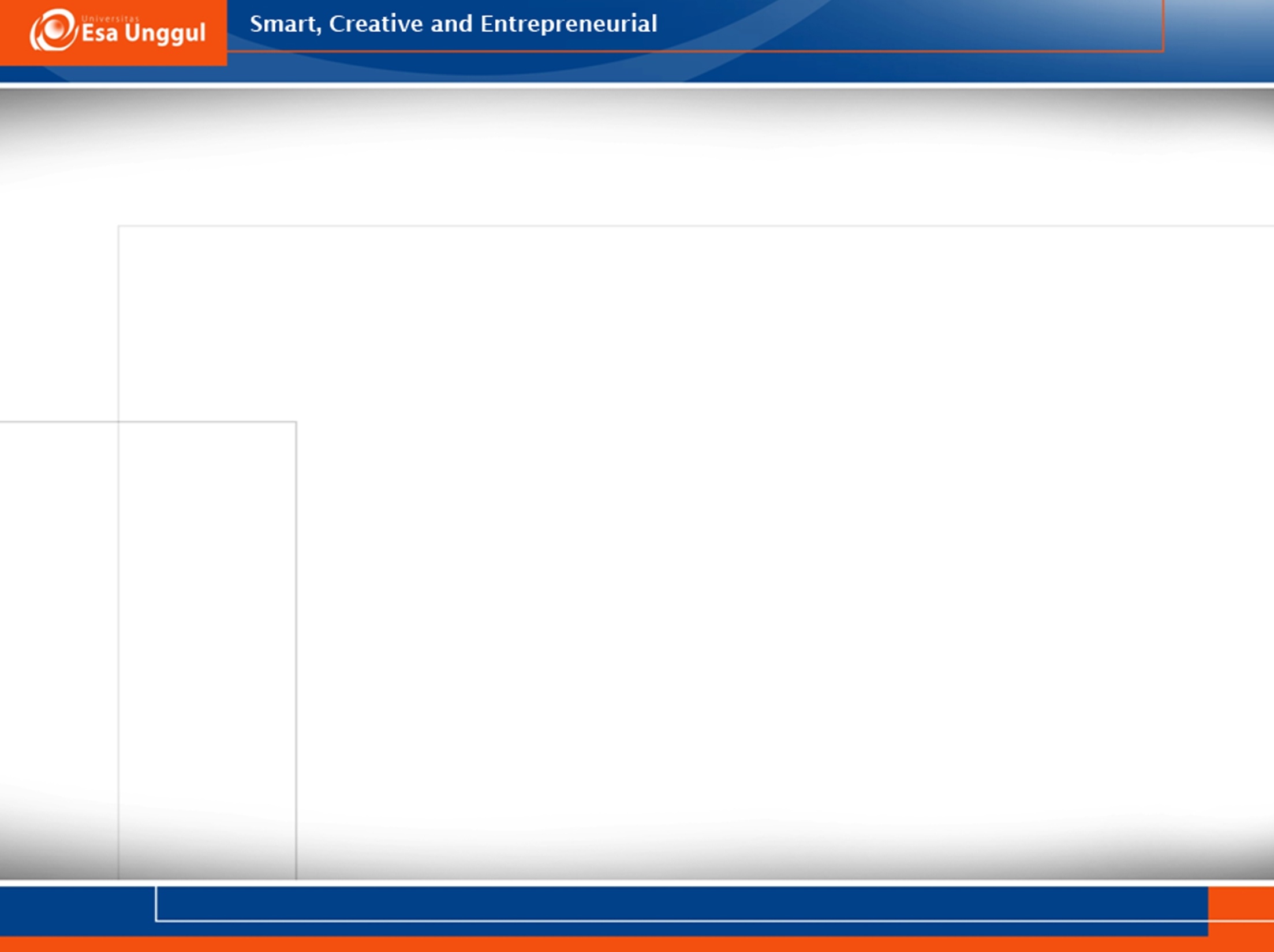 KEMAMPUAN AKHIR YANG DIHARAPKAN
Setelah mengikuti perkuliahan ini, diharapkan mahasiswa mampu memahami masalah-masalah yang lazim terjadi pada lansia, meliputi masalah: 
	1. Kehidupan seksual 
	2. Perubahan perilaku 
	3. Pembatasan fisik
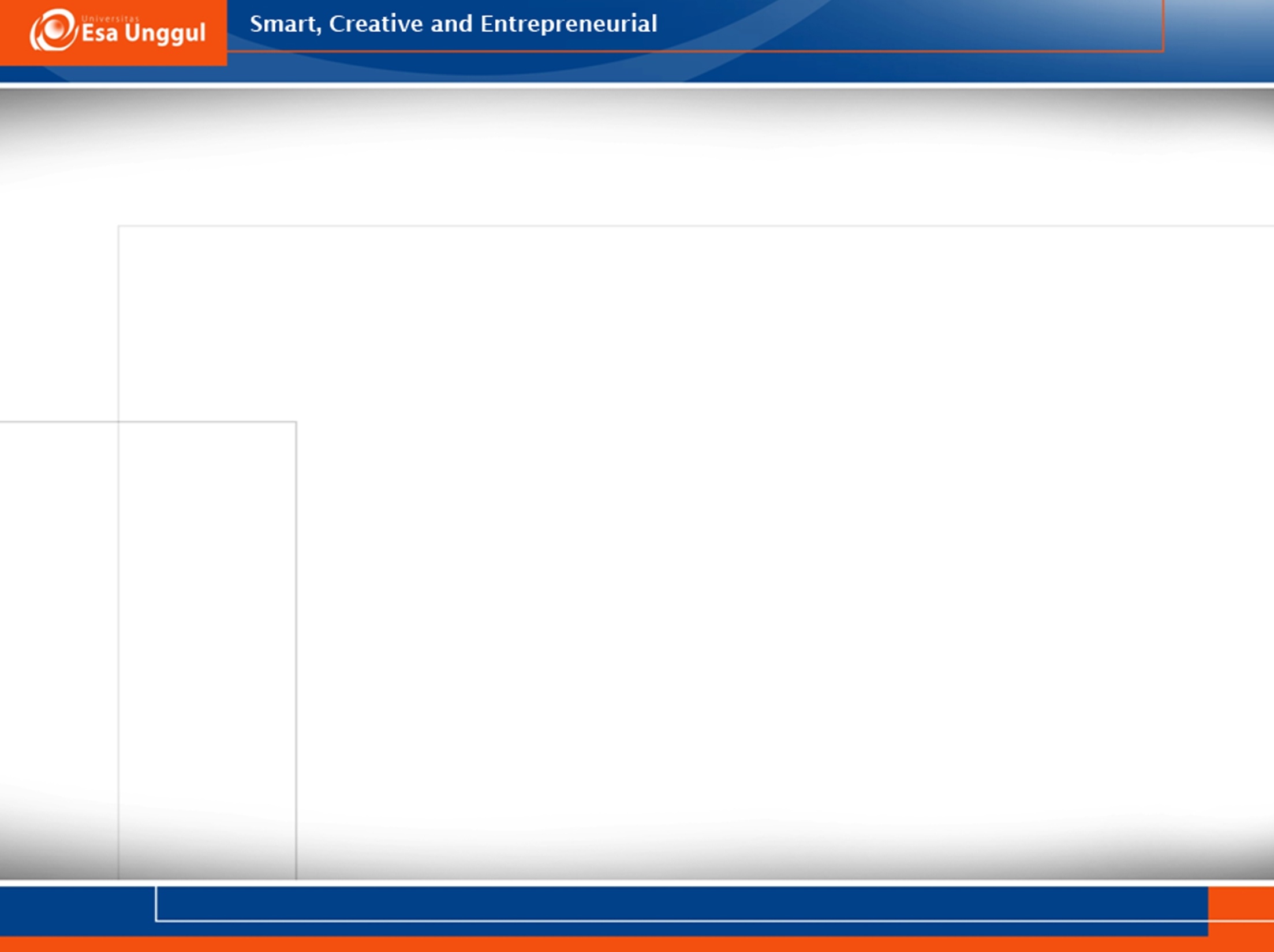 Kehidupan Seksualitas Lansia
Pendahuluan
Kehidupan seksual merupakan bagian dari kehidupan manusia, sehingga kualitas kehidupan seksual ikut menentukan kualitas hidup 
3 penyebab mengapa kehidupan seksual tidak harmonis 
	- Komunikasi seksual diantara pasangan 	  	  tidak baik 
	- Pengetahuan seksual tidak benar 
	- gangguan fungsi seksual pada salah satu 	  	  maupun kedua pihak
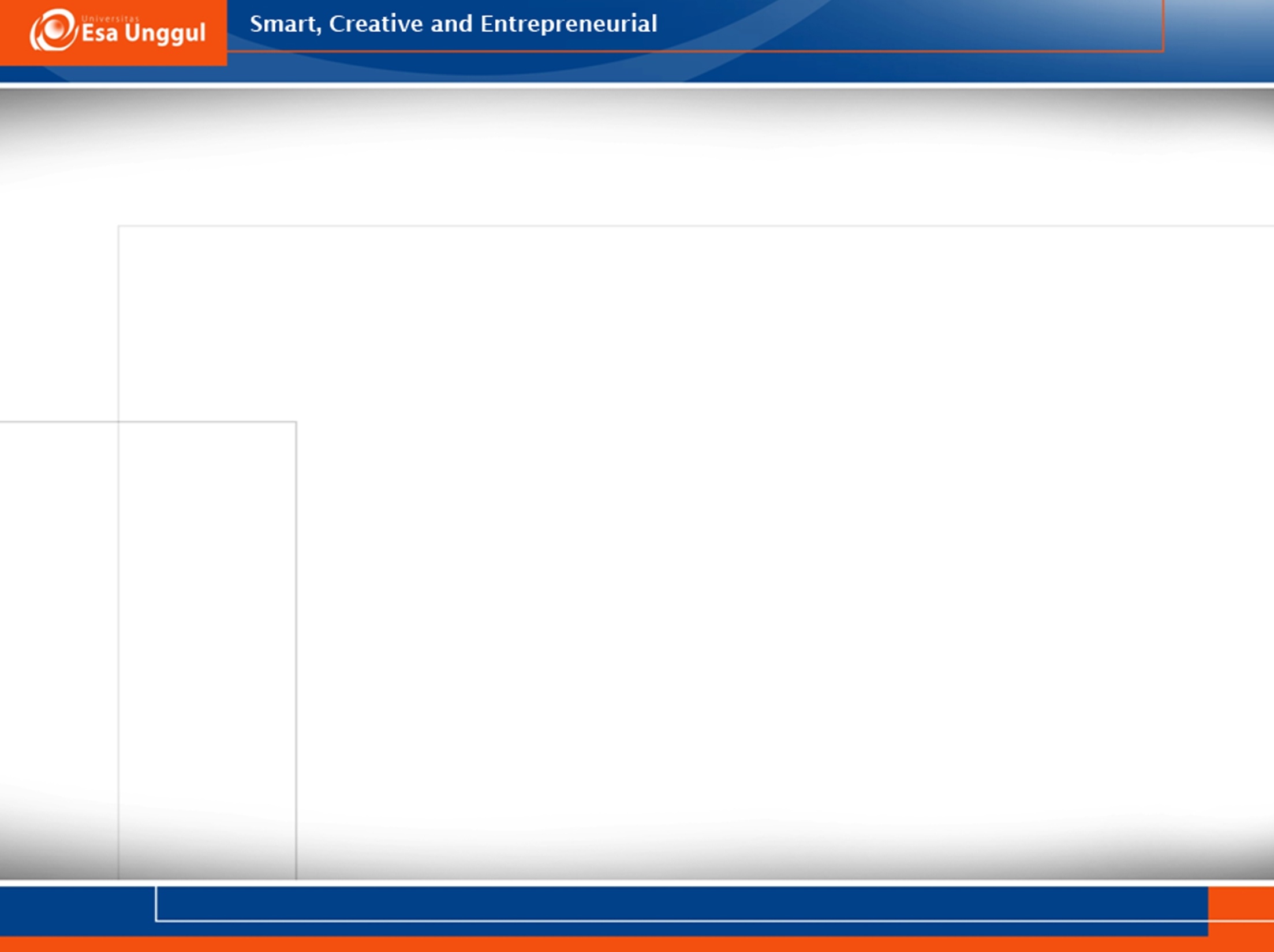 Perubahan Fisiologik aktivitas seksual di tinjau dari tahapan seksual
Fase Desire
	- Hasrat pada lansia wanita mungkin menurun 	 	  seiring makin lanjutnya usia, tetapi bias bervariasi 
	- Pada lansia pria  Interval hasrat meningkat, 	  	  namun testosteron menurun bertahap akan 	 	  mempengaruhi libido
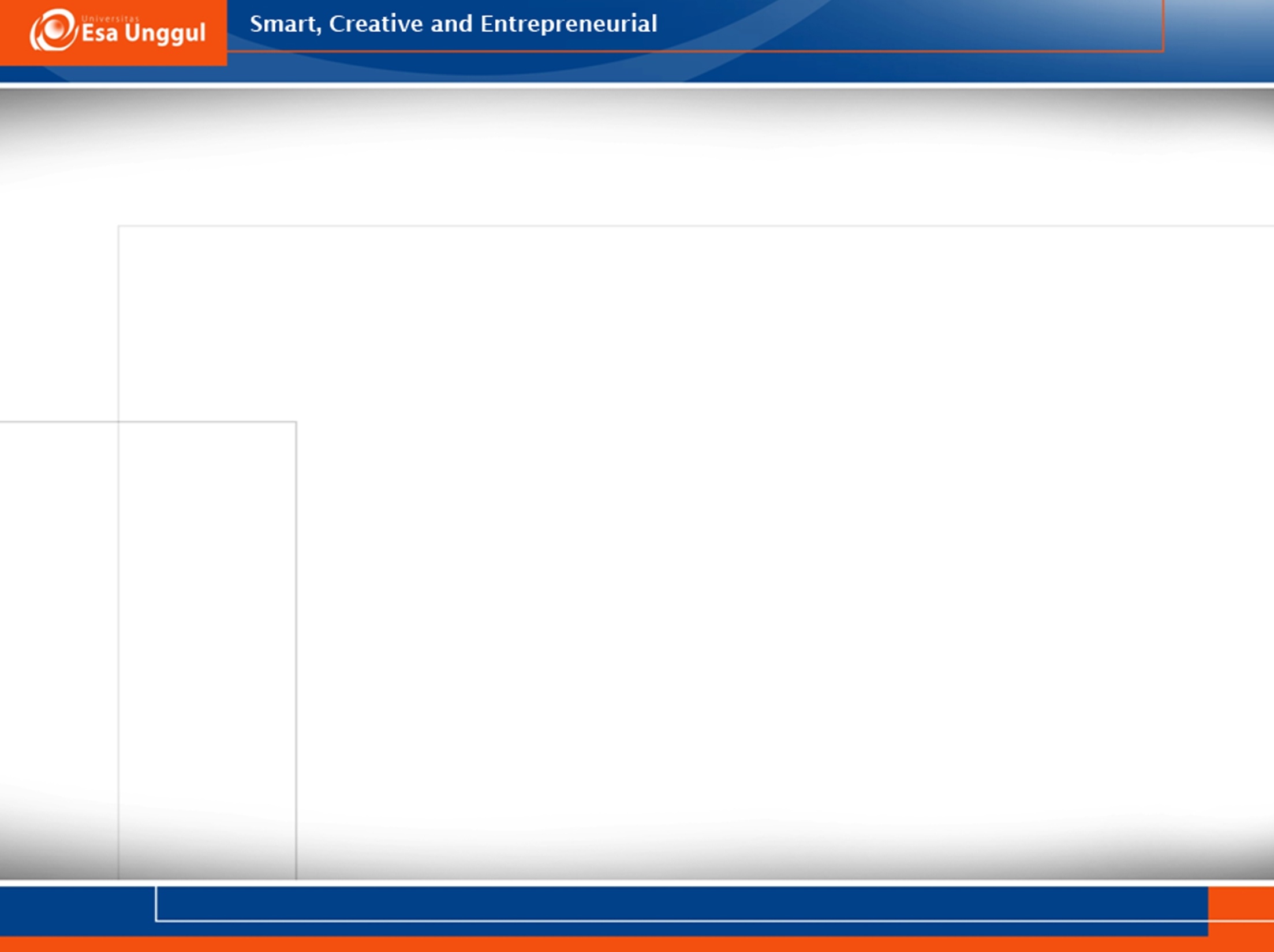 2. Fase arousal
Lansia wanita : pembesaran payudara berkurang; terjadi penurunan flushing, elastisitas dinding vagina, lubrikasi vagina dan peregangan otot-otot; iritasi uretra dan kandung kemih.

Lansia pria : ereksi membutuhkan waktu lebih lama, dan kurang begitu kuat; penurunan produksi sperma sejak usia 40tahun akibat penurunan testoteron; elevasi testis ke perineum lebih lambat.
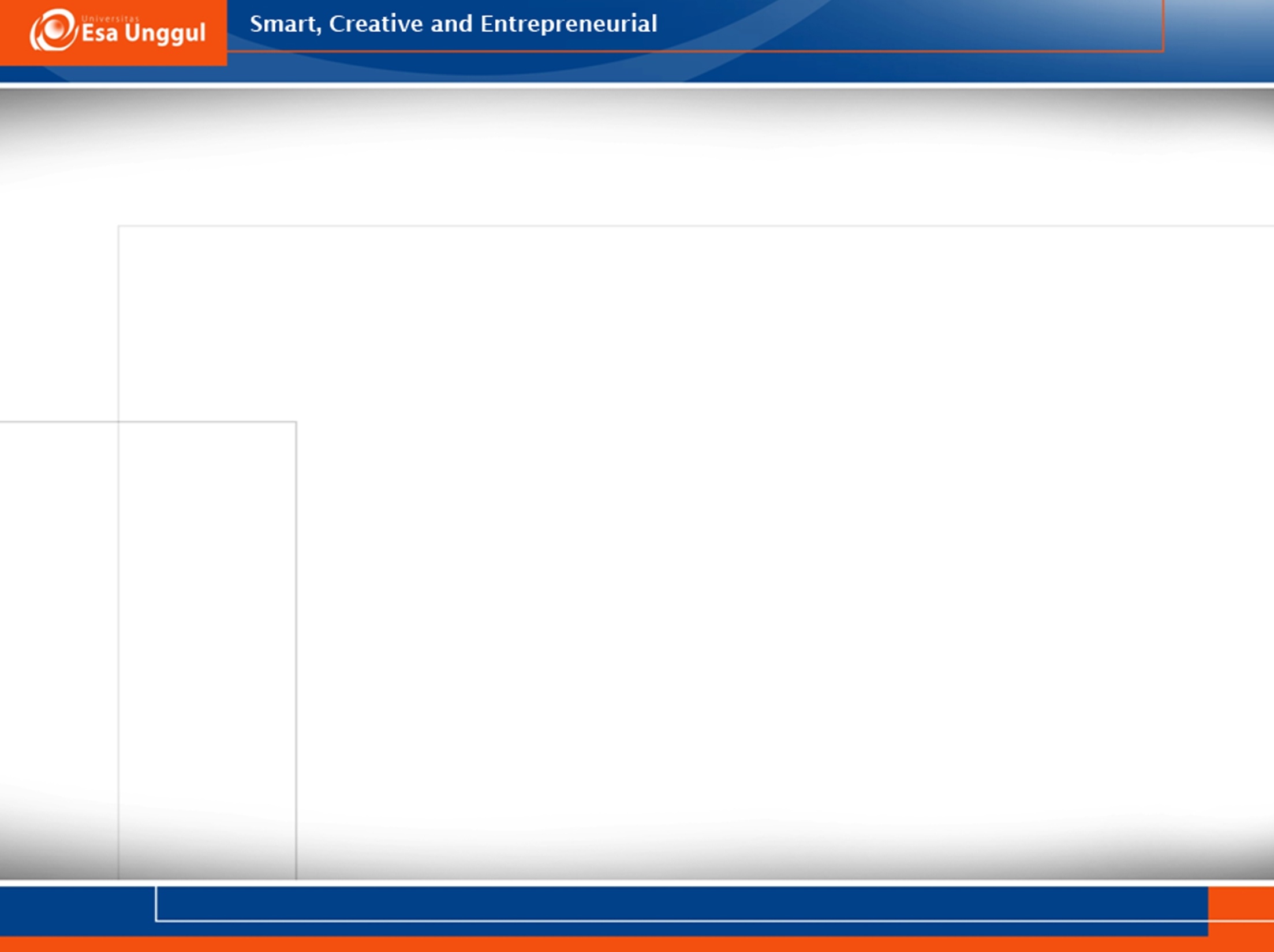 3. Fase orgasmic
Lansia wanita : tanggapan orgasme kurang intens disertai lebih sedikit konstraksil kemampuan mendapatkan orgasme multipel berkurang.

Lansia pria : kemampuan mengontrol ejakulasi membaik; kekuatan dan jumlah konstraksi otot berkurang; volume ejakulat menurun.
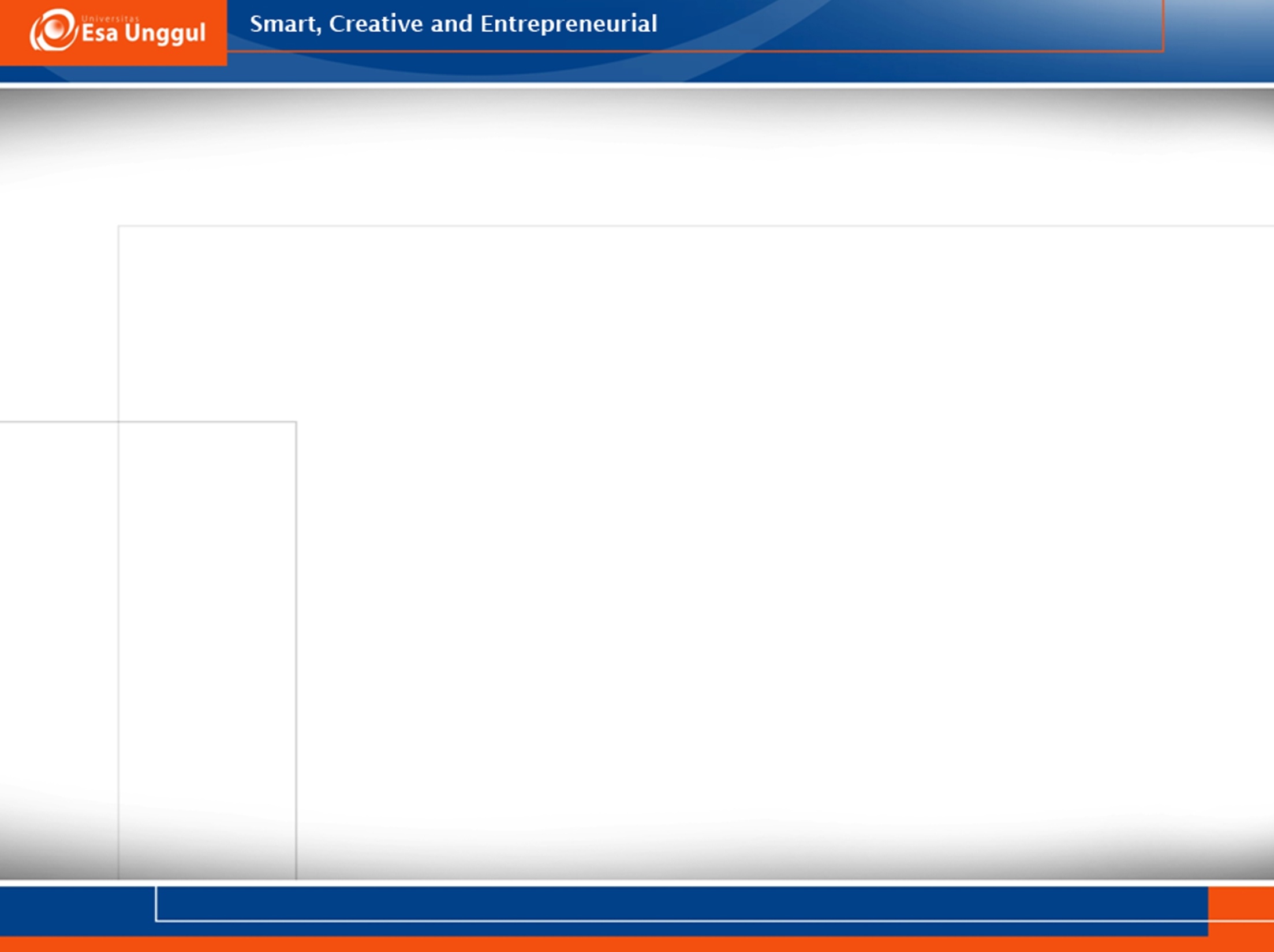 4. Fase pasca orgasmic
Mungkin terdapat periode refrakter dimana pembangkitan gairah sampai timbulnya fase orgasme berikutnya lebih sukar terjadi
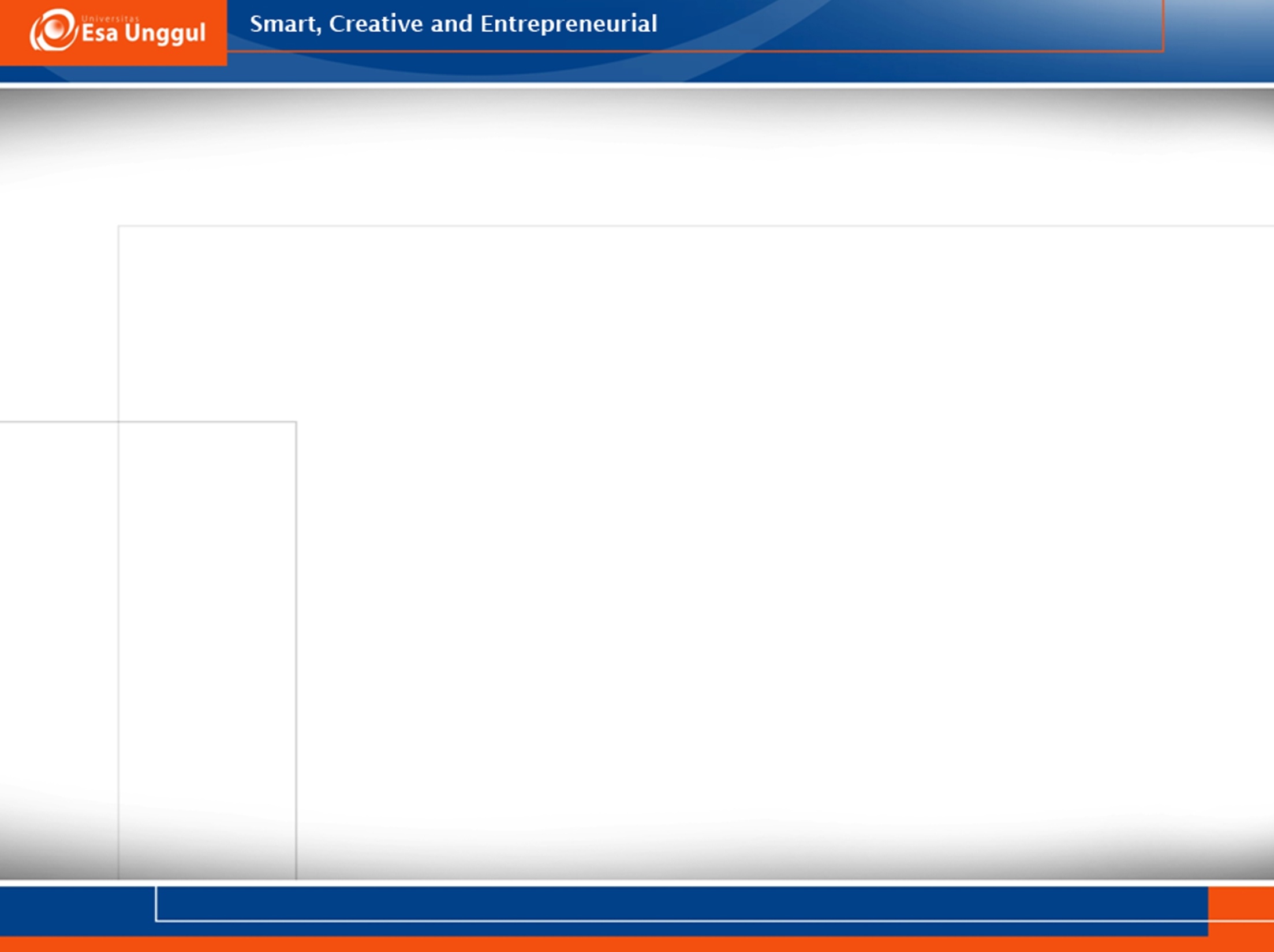 Perubahan masalah seksualitas yang terjadi pada pria lansia
Produksi testoteron menurun secara bertahap, Testis menjadi lebih kecil dan kurang produktif  Perubahan ini akan menurunkan proses spermatogenesis, dengan penurunan jumlah sperma tetapi tidak mempengaruhi kemampuan untuk membuahi ovum  
Kelenjar prostat biasanya membesar 
Respon seksual terutama fase penggairahan, menjadi lambat dan ereksi yang sempurna mungkin juga tertunda 
Fase orgasme, lebih singkat dengan ejakulasi yang tanpa disadari. Intensitas sensasi orgasme menjadi berkurang dan tekanan ejakulasi serta jumlah cairan sperma berkurang
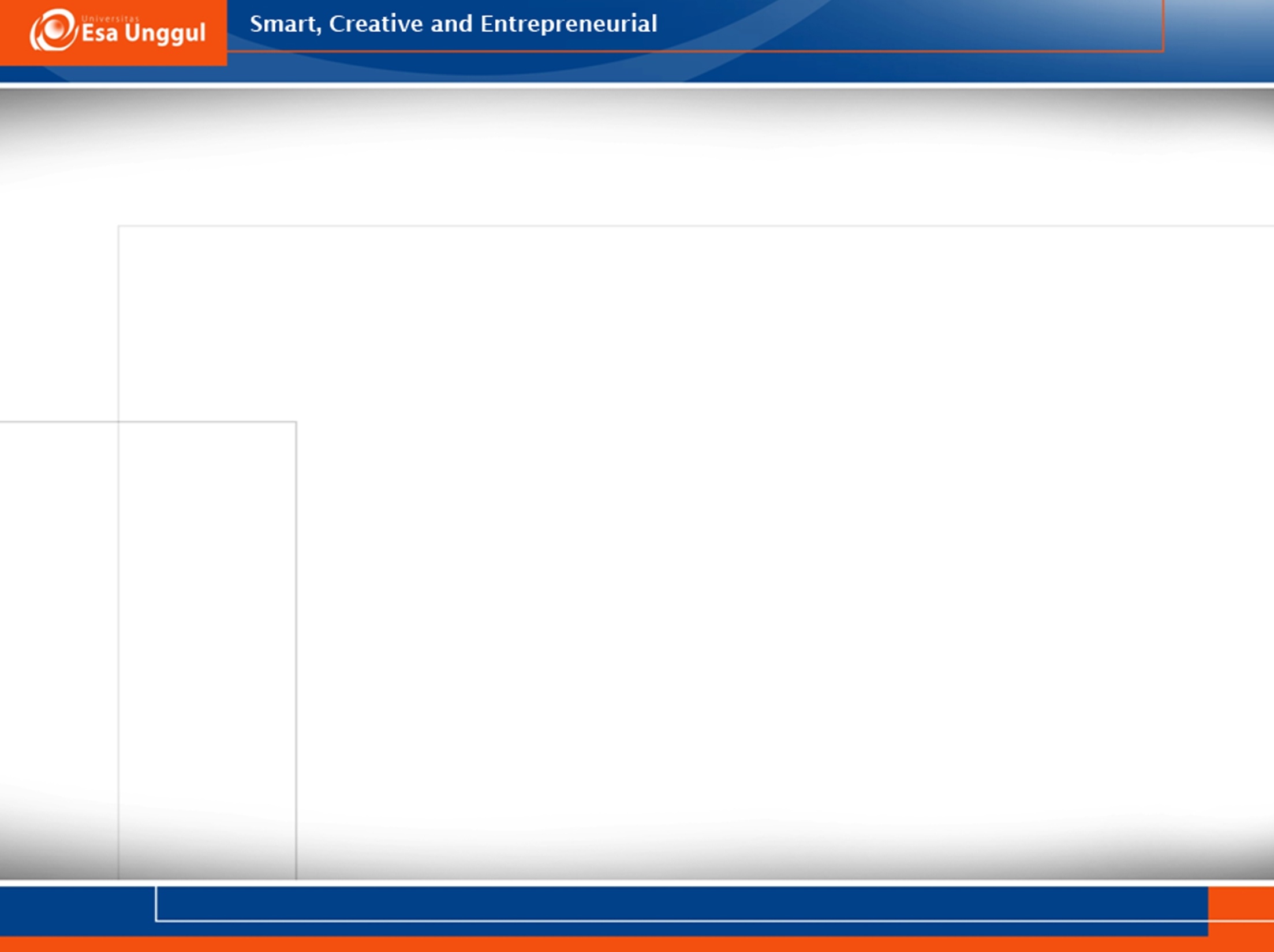 Perubahan masalah seksualitas yang terjadi pada pria lansia
Penurunan tonus otot menyebabkan spasme pada organ genital eksterna yang tidak biasa 
Kemampuan ereksi kembali setelah ejakulasi semakin panjang, pada umumnya 12 sampai 48 jam setelah ejakulasi
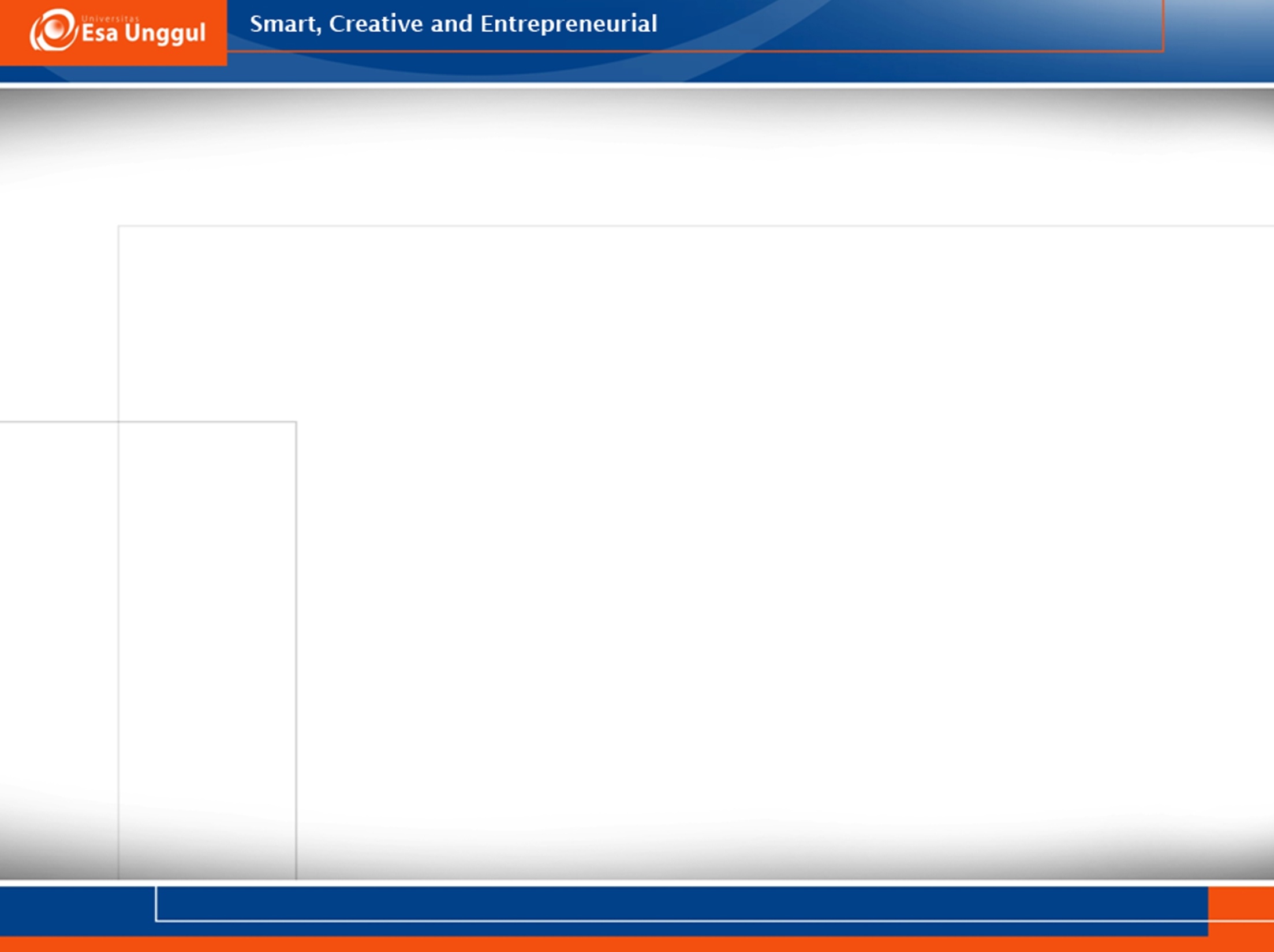 Perubahan seksualitas pada wanita yang dikaitkan dengan usia
Penurunan Sekresi estrogen setelah menopause 
Hilangnya kelenturan/elastisitas jaringan payudara 
Cerviks yang menyusut ukurannya 
Dinding vagina atropi ukurannya memendek 
Berkurangnya pelumas vagina 
Matinya steroid seks secara tidak Iangsung mempengaruhi aktivitas seks 
Perubahan “ageing” meliputi penipisan bulu kemaluan, penyusutan bibir kemaluan, penipisan selaput lendir vagina dan kelemahan utot perineal
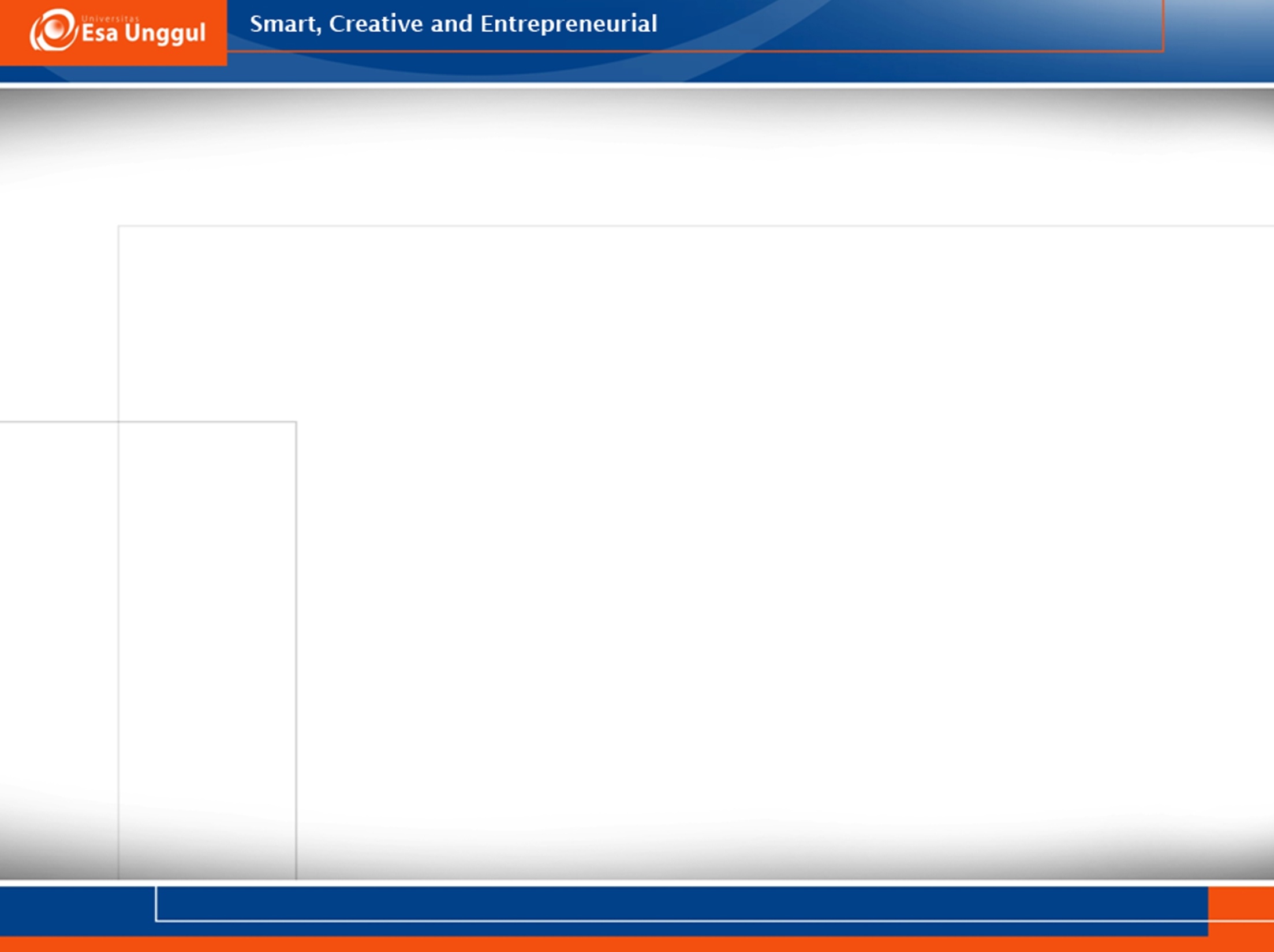 Pengaruh fungsi seksual wanita dihubungkan dengan penurunan hormon
Lubrikasi vagina memerlukan waktu lebih lama 
Pengembangan dinding vagina berkurang pada panjang dan lebarnya 
Dinding vagina menjadi tipis dan mudah teriritasi 
Selama hubungan seksual dapat terjadi iritasi pada kandung kemih dan uretra 
Sekresi vagina berkurang keasamannya, meningkat kemungkinan terjadi infeksi
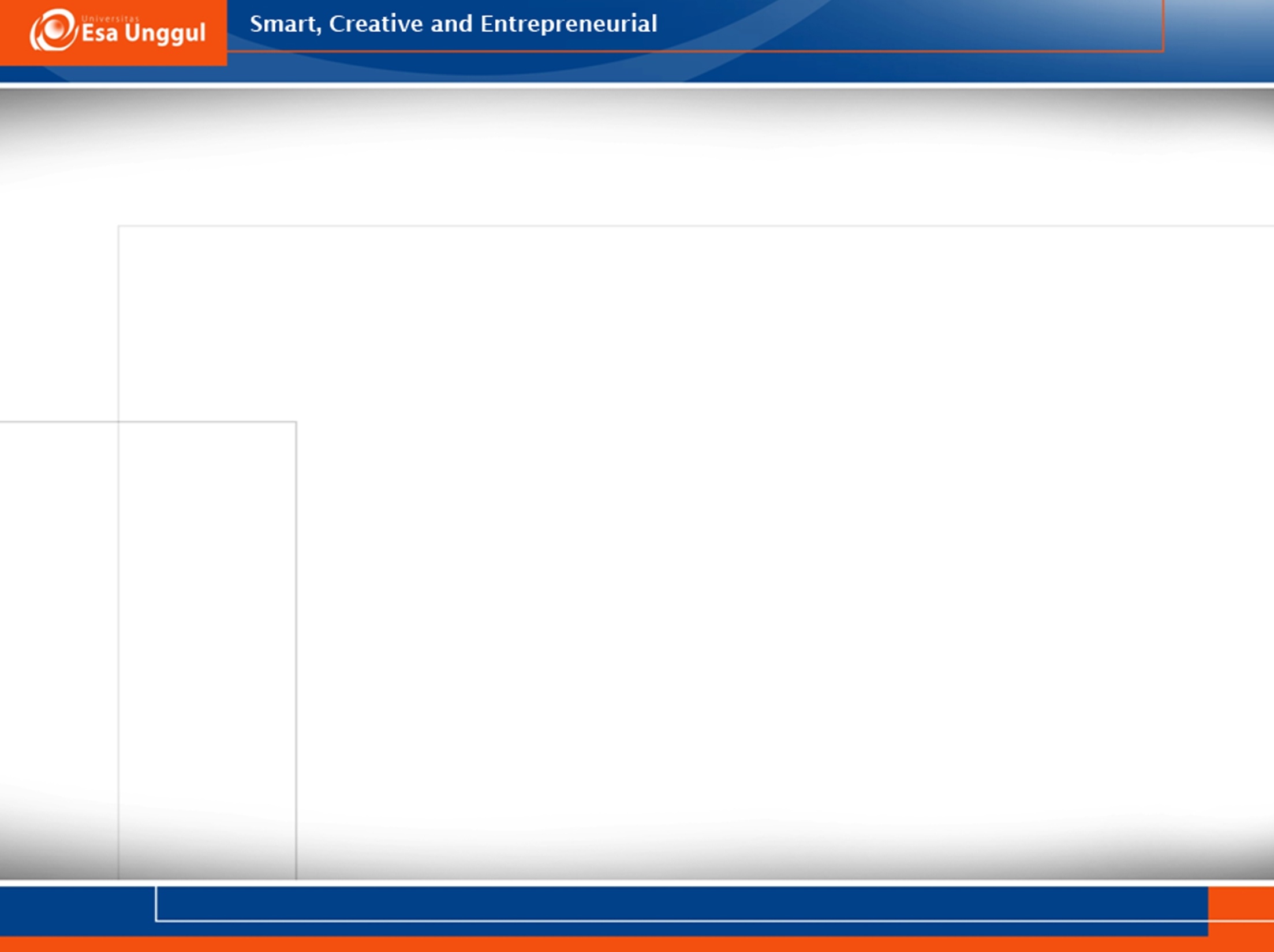 Pengaruh fungsi seksual wanita dihubungkan dengan penurunan hormon
Penurunan elivasi uterus  
Atrofi labia mayora dan ukuran klitoris menurun  
Fase orgasme lebih pendek  
Fase resolusi muncul lebih cepat  
Kemampuan multipel orgasme masih baik
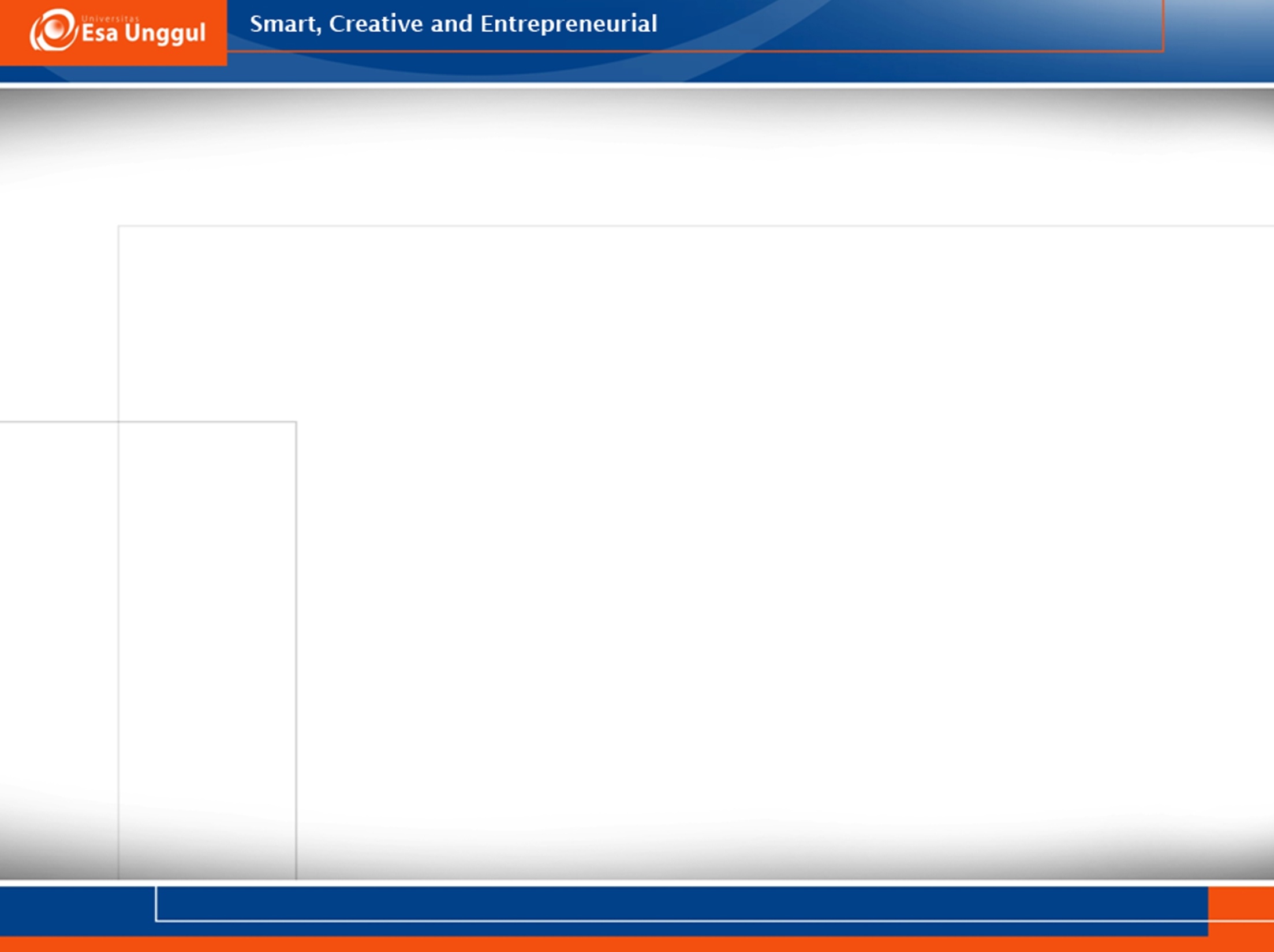 Libido seks pada lansia perempuan
Libido sangat dipengaruhi oleh banyak faktor meliputi perasaan, lingkungan, dan hormonal 
Androgen kelihatnya memiliki perasaan penting dalam hal peningkatan libido 
Penurunan Libido yang terjadi erat kaitanya dengan penurunan kadar endrogen. Baik pada wanita dengan menopouse alami, maupun pada wanita pasca ooforektom
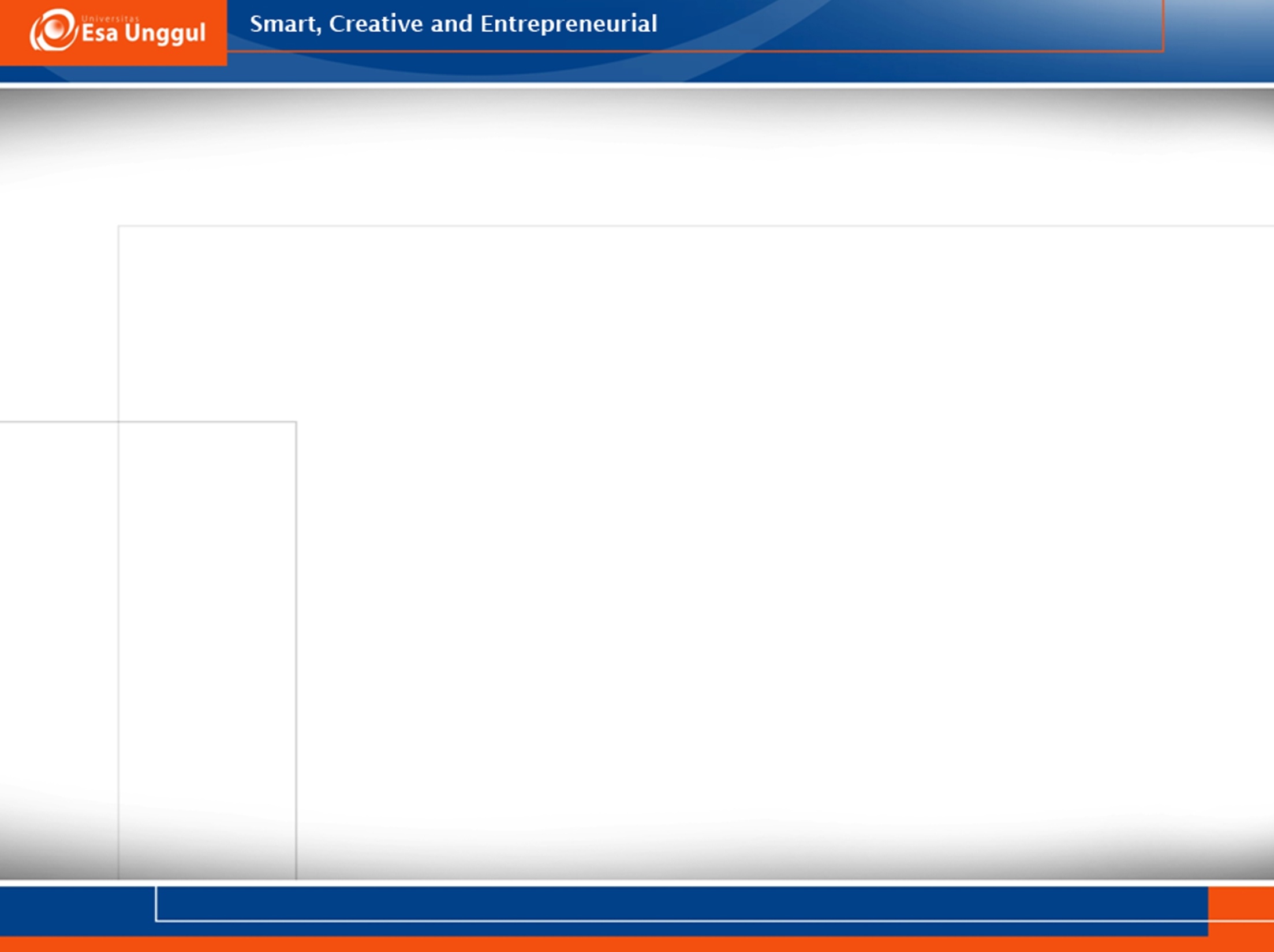 Faktor yang berhubungan dengan seksualitas pada Lansia
Umur  Umur ini sering dikaitkan dengan sejauh mana terjadinya perubahan yang terjadi pada lansia tersebut baik fisik, fungsi tubuh dan tingkah laku 

Pendidikan  dikaitkan dengan kematangan intelektual seseorang yang dapat mempengaruhi wawasan dan cara berpikir seseorang baik melalui tindakan ataupun pengambilan keputusan yang berhubungan dengan seksualitas
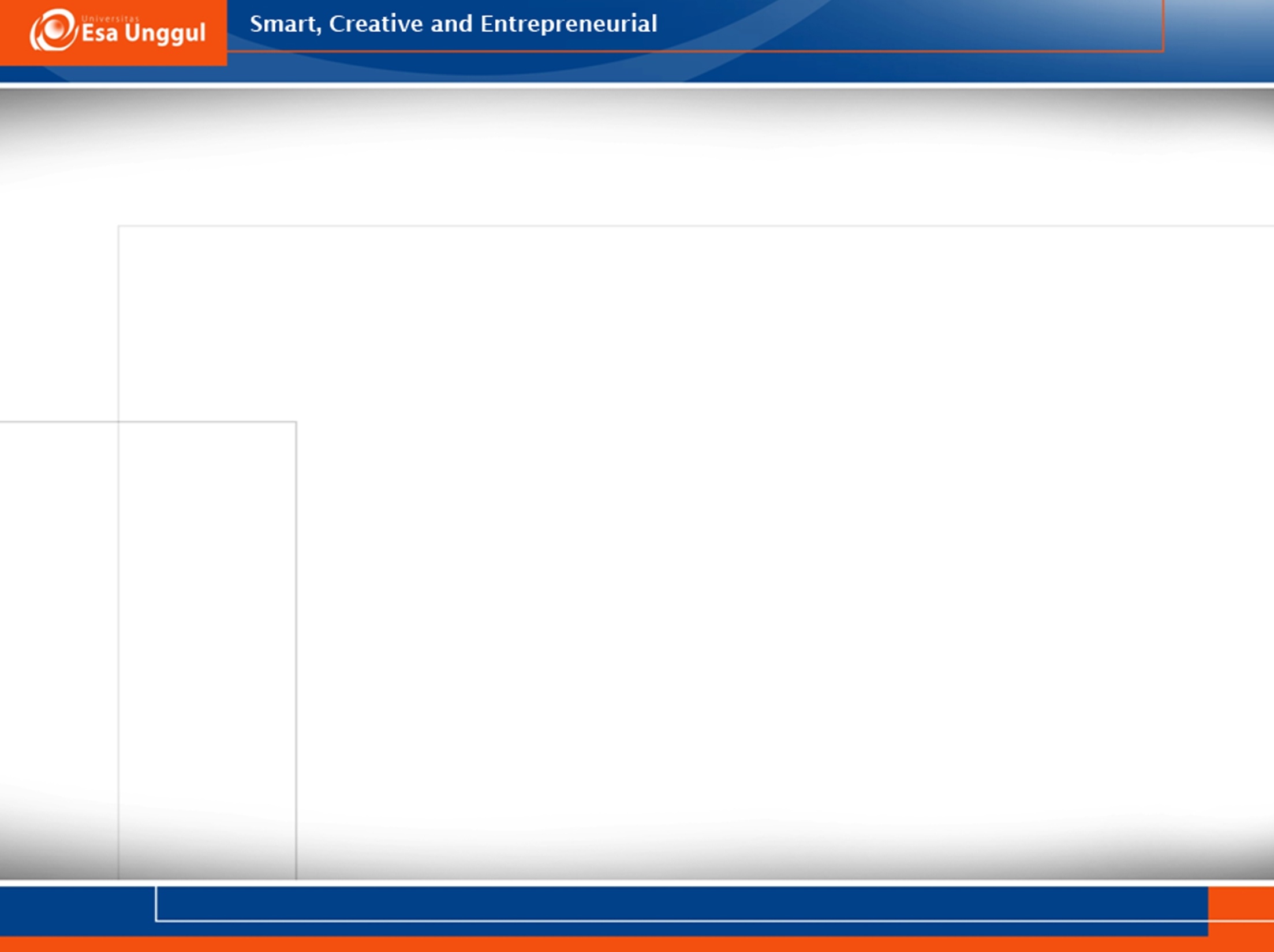 Pengetahuan 
     menambah perkembangan pribadinya, kepercayaan diri, kedewasaan, dan kecakapan dalam mengambil keputusan

	  kebutuhan biologis tetapi lebih dari itu bahwa aktivitas seksual merupakan suatu bentuk atau sarana untuk menjaga keharmonisan dalam hubungan
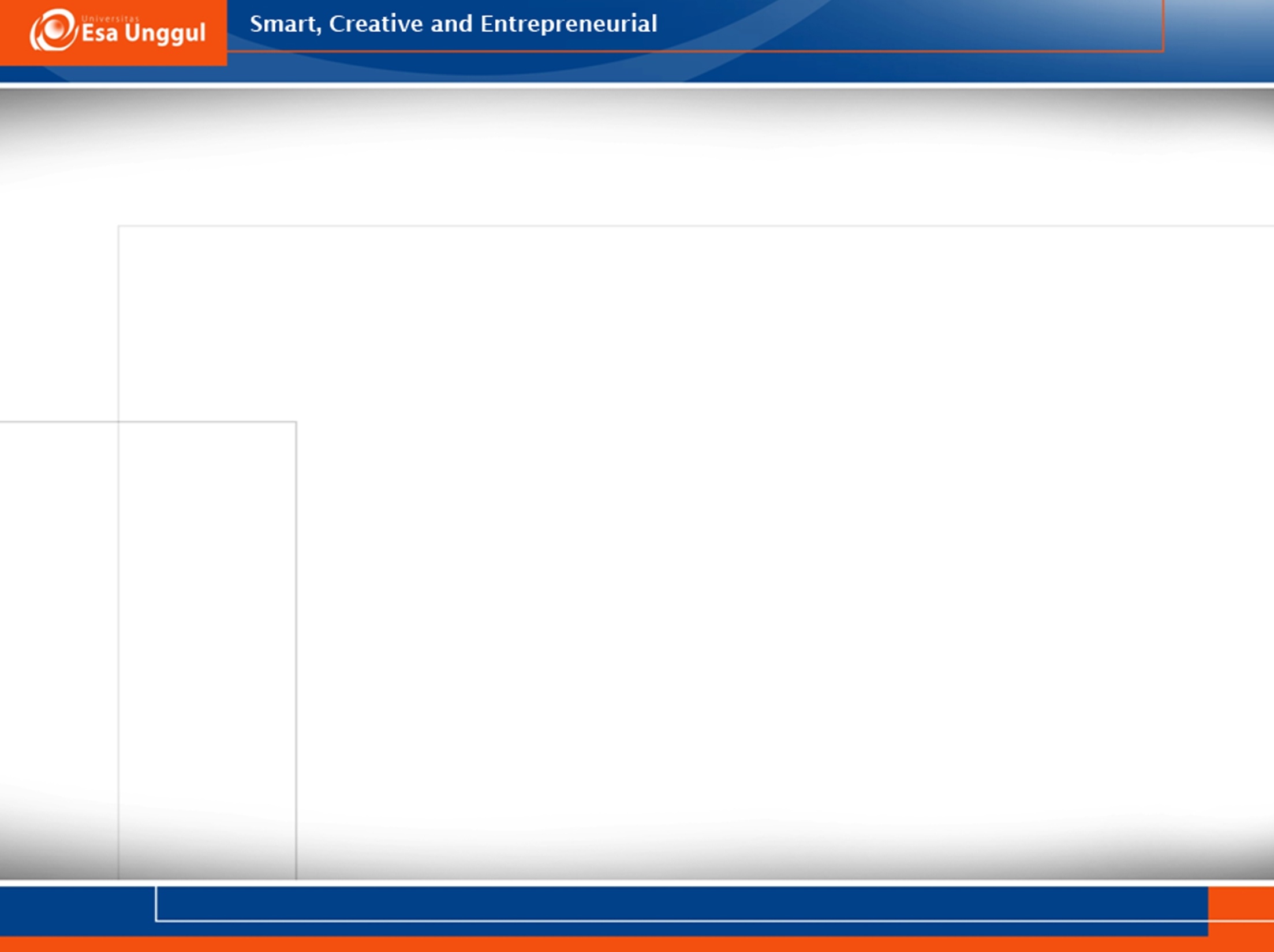 Penyakit 
	 Penyakit erat kaitannya dengan masalah seksual 
	 Contoh penyakit yang sering dikaitkan dengan 	masalah seksual diantaranya gangguan jantung, 	gangguan metabolisme, misal diabetes millitus, vaginitis
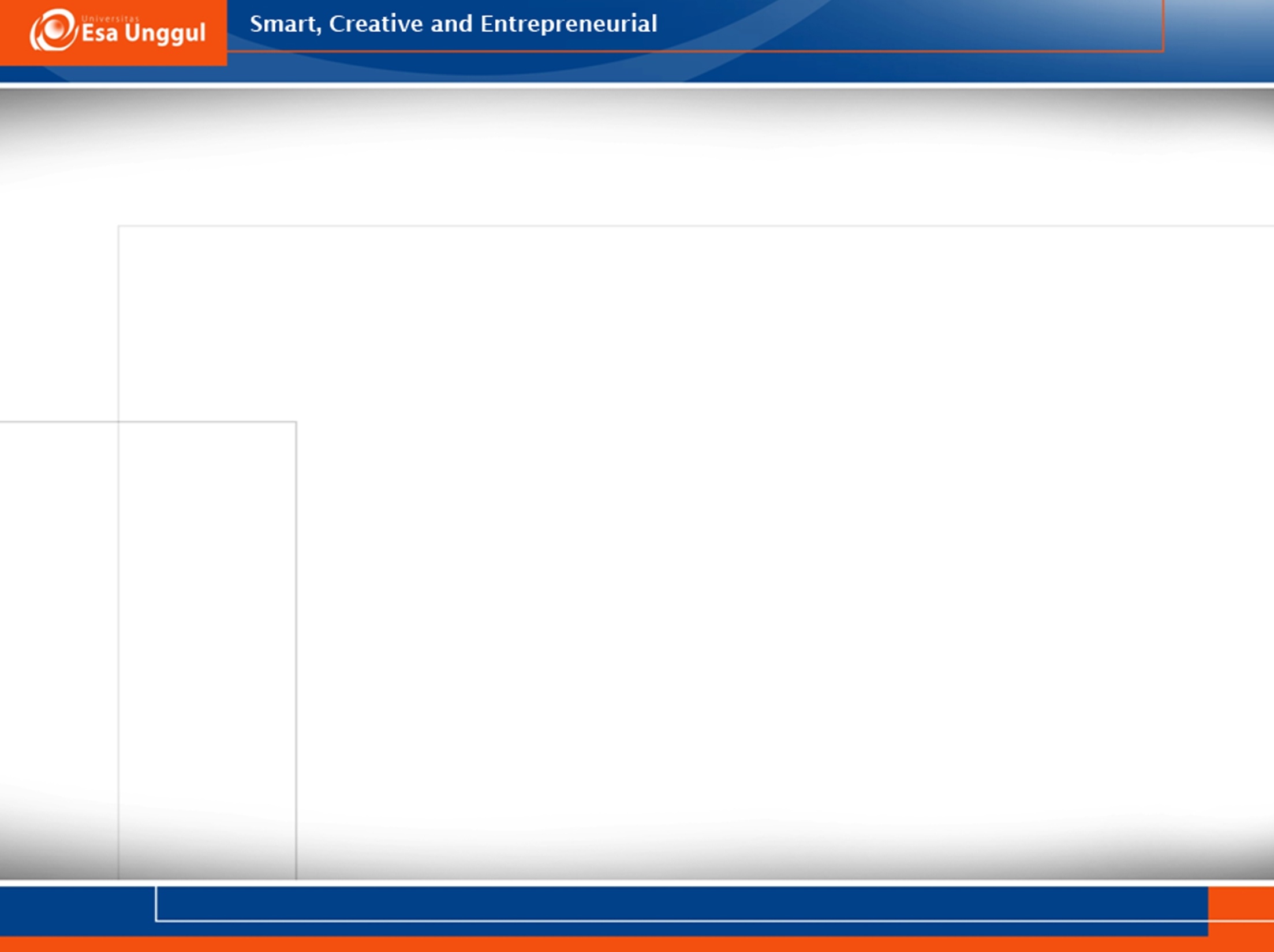 Budaya 
	Budaya dapat mempengaruhi seorang lansia melakukan 	aktivitas seksualnya karena mereka menganggap bahwa 	aktivitas seksual tidak layak lagi dilakukan oleh para 	lansia, 
Menopause
	Sistem reproduksi menurun dan berhenti sebagai 	akibatnya, maka tidak lagi memproduksi hormon 	ovarium dan hormon progesteron 
Tabu 
Tabu bersangkut paut dengan larangan berbicara dan bertindak terhadap seks . Faktor psikologis yang mempengaruhi penurunan fungsi dan potensi seksual adalah rasa tabu dan malu bila mempertahankan kehidupan seksual pada lansia
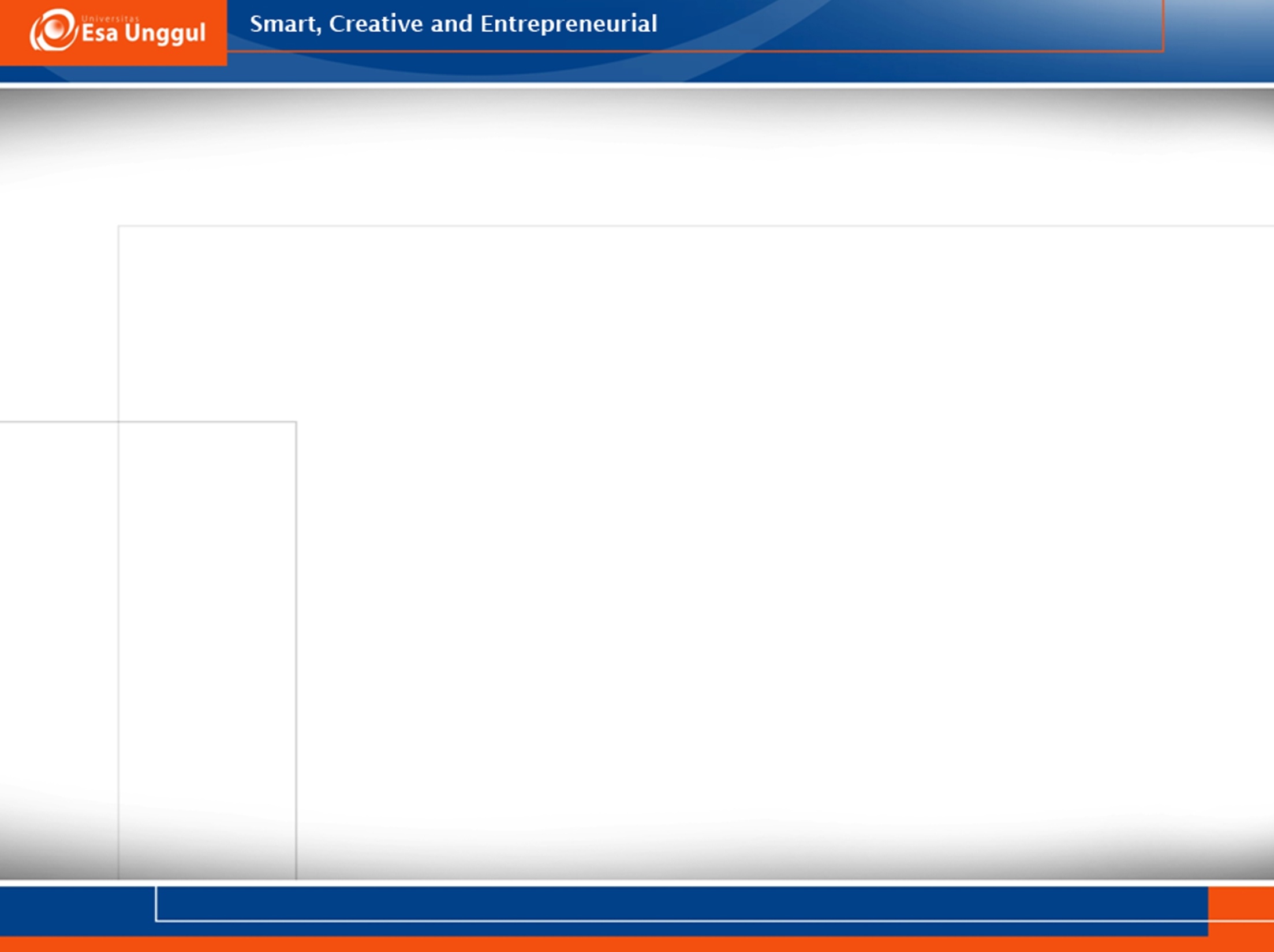 Pembatasan Fisik
Pembatasan fisik  keadaan dimana lanjut usia akan mengalami kemunduran pada berbagai aspek terutama kemampuan fisik yang dapat mengakibatkan penurunan pada peranan-peranan sosialnya 
Pembatasan fisik dapat diartikan pula sebagai perubahan pada fisik seseorang manula yang menyebabkan timbulnya keterbatasas
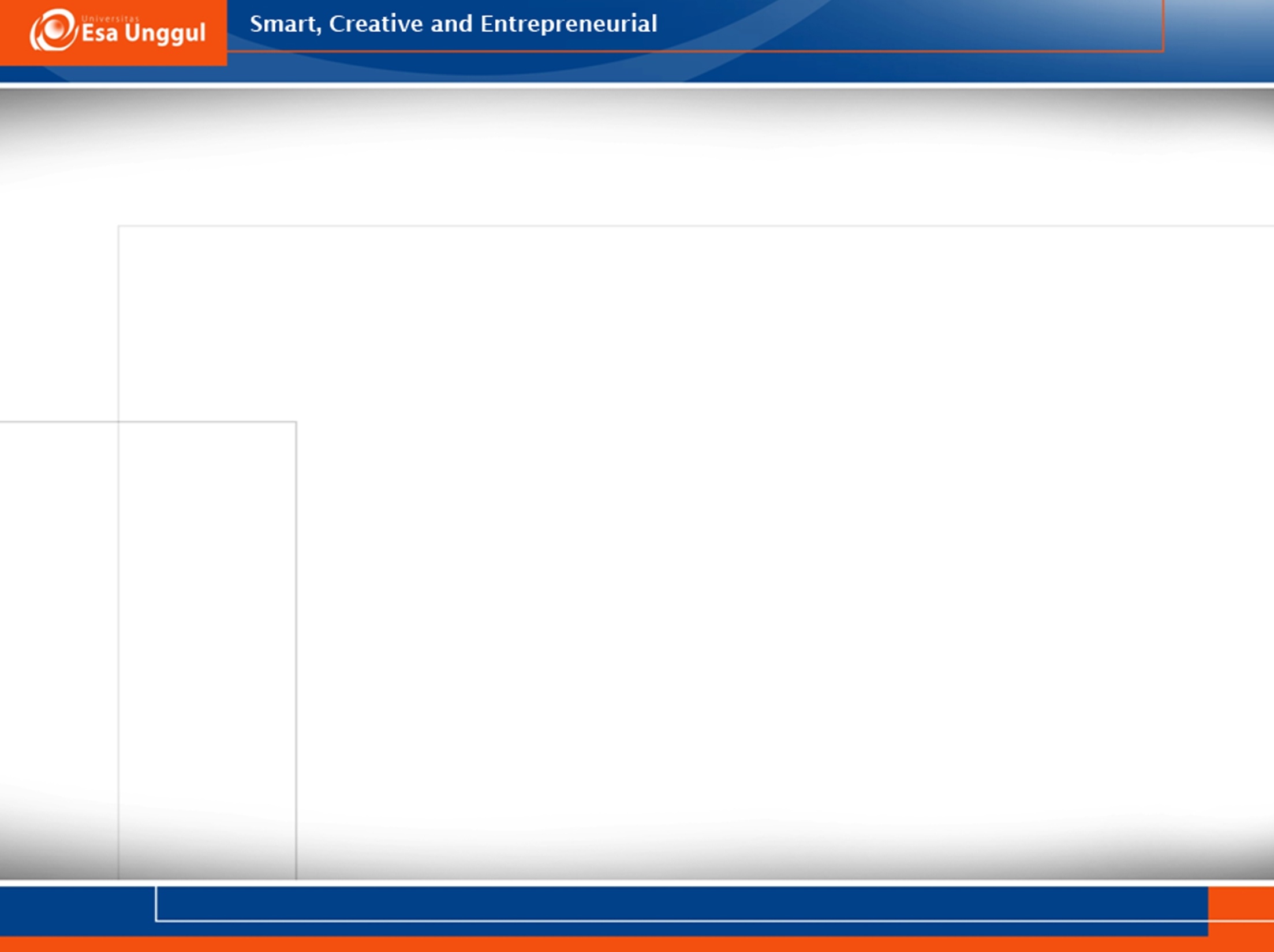 Klasifikasi pembatasan fisik
Lansia aktif yaitu lansia yang mengalami pemunduran fisik pada dirinya namun masih mampu bergerak tanpa bantuan orang lain 
pemenuhan kebutuhan sehari-hari masih dapat di lakukannya sendiri 
lansia hanya dapat melakukan kegiatan yang tidak menguras banyak tenaganya dan tidak beresiko dapat melukai diri lansia tersebut 
Contoh aktivitasnya: senam pagi atau membuat teh
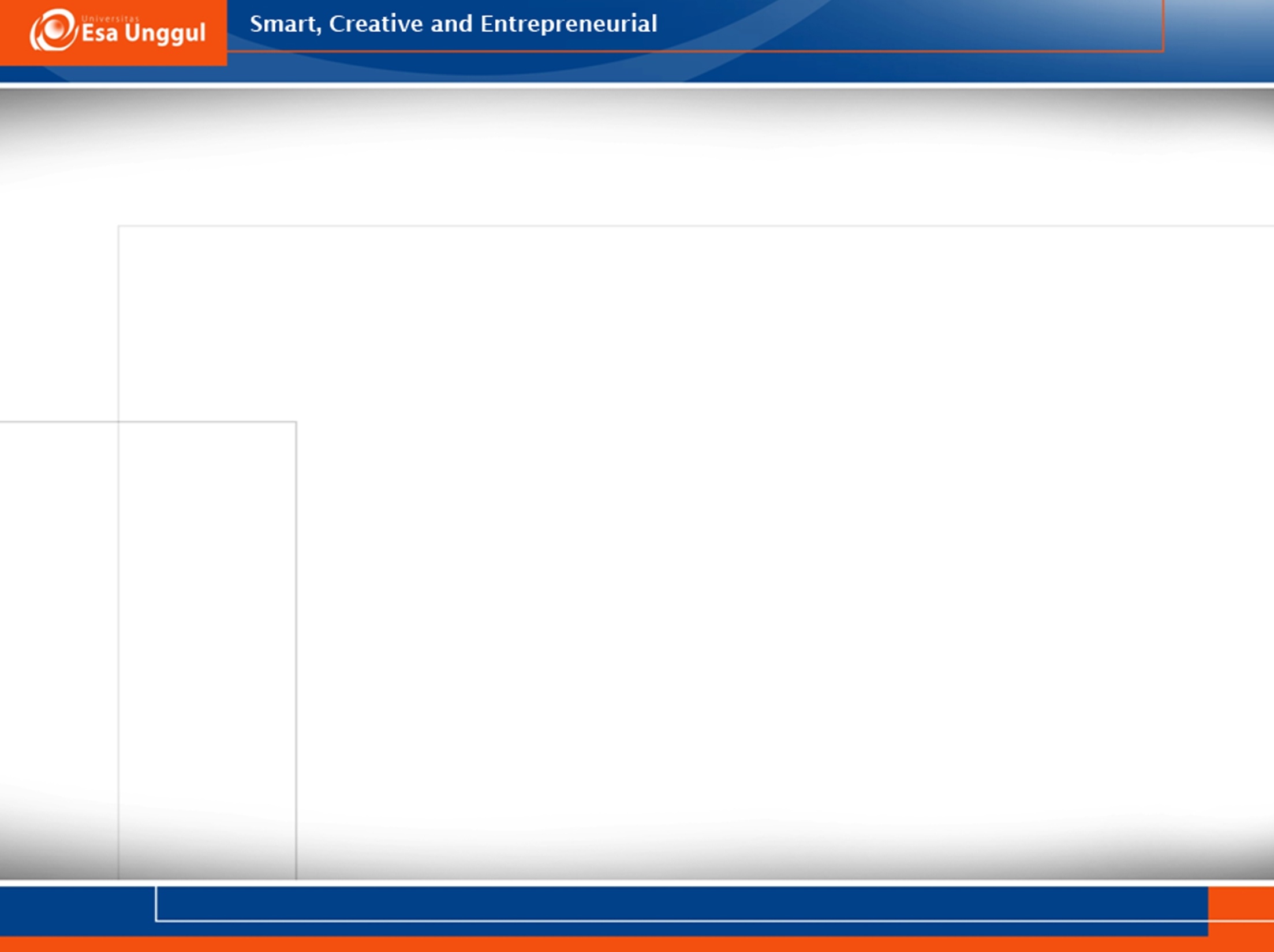 Lansia pasif 
lansia yang mengalami pemunduran fisik yang berakibat pada timbulnya penyakit 
lansia tidak mampu melakukannya dan memerlukan bantuan dari orang lain 
klien menderita penyakit stroke yang menyebabkan klien mengalami kelumpuhan 
peran perawat sangat penting dalam meningkatkan kesehatan lansia terutama dalam pemenuhan kebutuhan fisiologis lansia seperti makan dan minum dan kebersihan diri
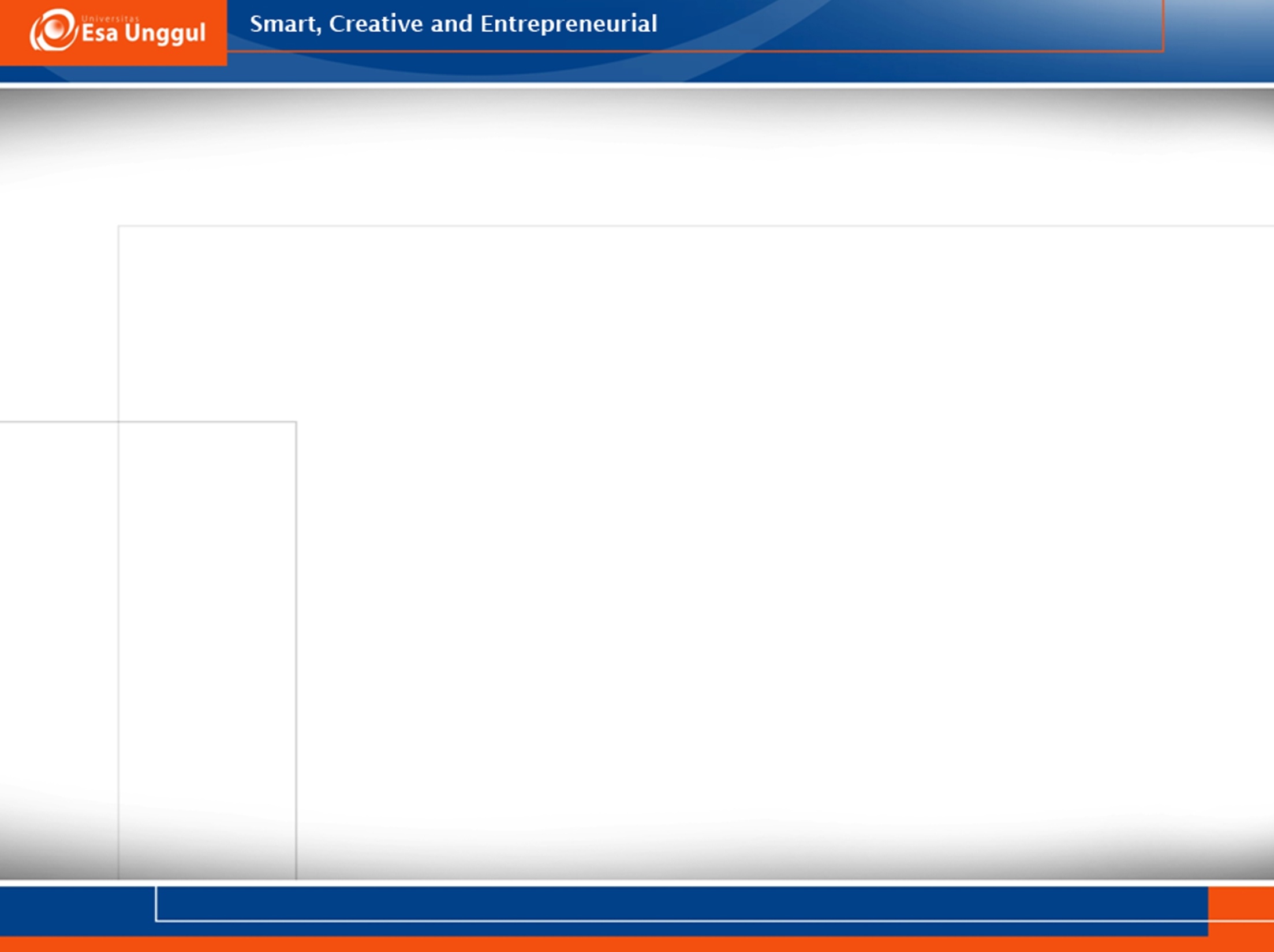 Masalah pembatasan fisik Lansia
Mudah lelah
Mudah jatuh
Penurunan kondisi mental akut
Nyeri dada atau berdebar-debar
Sesak nafas saat melakukan aktifitas kerja fisik
Nyeri pinggang atau punggung
Sulit tidur dan pusing-pusing
Gangguan pada fungsi penglihatan,pendengaran dan sukar menahan air kencing
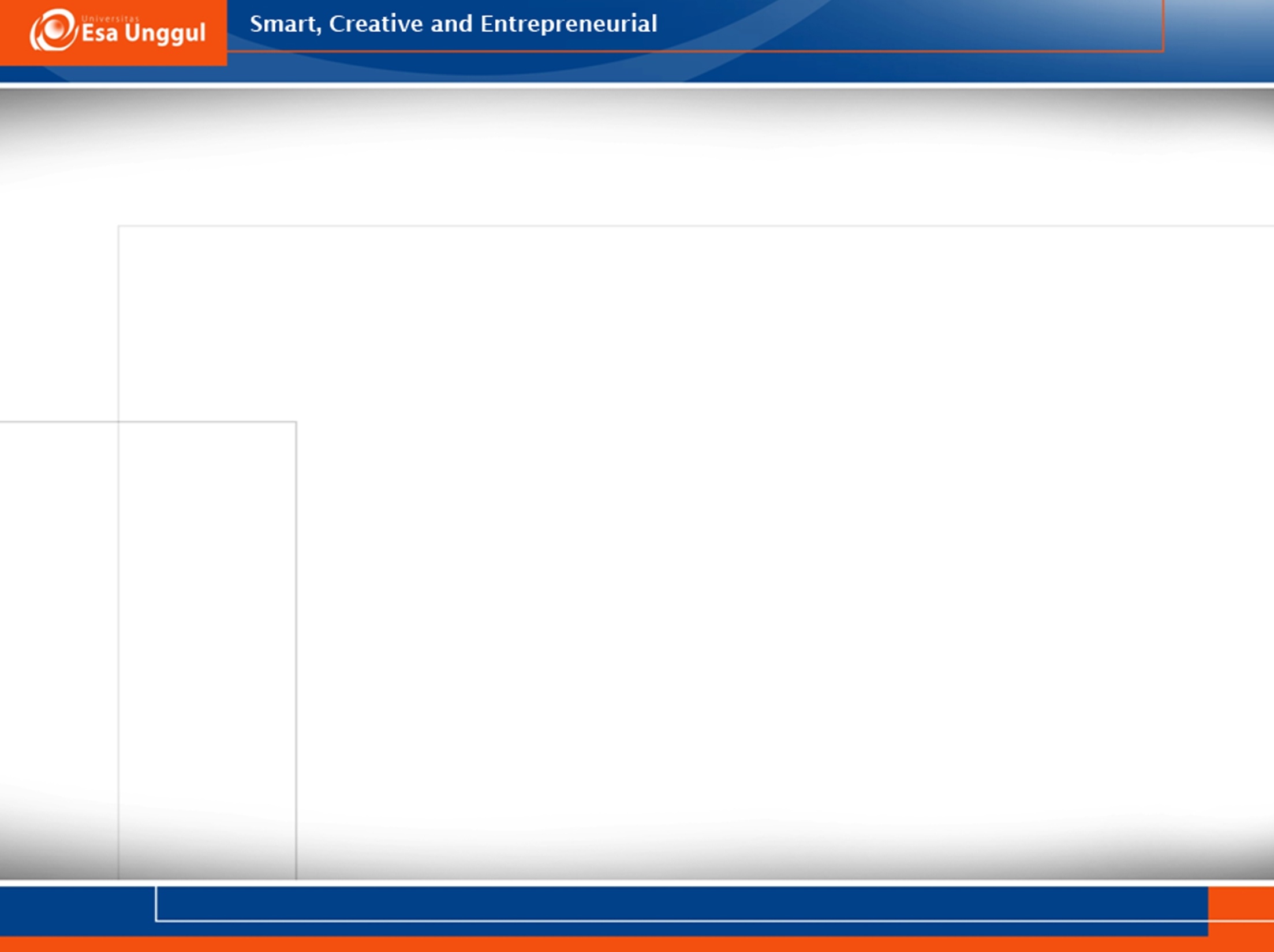 Faktor-faktor yang mempengaruhi pembatasan fisik lansia
Resiko Jatuh 
Jatuh sering sekali dialami bagi lansia saat melakukan aktivitas 
Faktor yang mempengaruhi resiko jatuh yaitu faktor internal dan eksternal 
Faktor internal dalam diri lansia tersebut seperti gangguan gaya berjalan, kelemahan otot ekstremitas bawah, kekakuan sendi, sinkope dan dizzines 
Faktor eksternal seperti lantai yang licin dan tidak rata, tersandung benda – benda, penglihatan kurang karena cahaya kurang teran
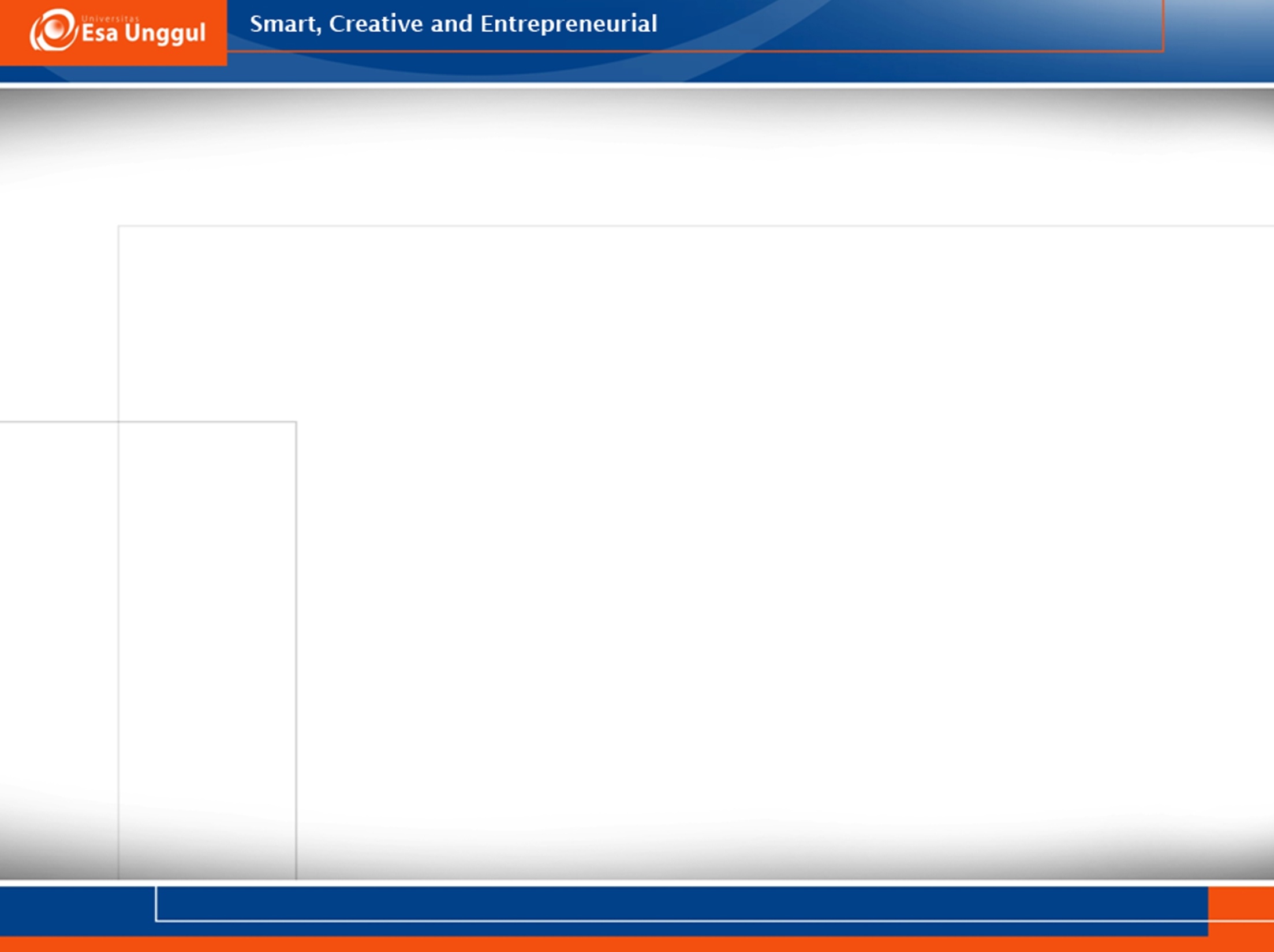 Faktor-faktor yang mempengaruhi pembatasan fisik lansia
Mudah lelah saat beraktivitas  
Penyebabnya adalah 
Kelemahan jantung  Katup jantung menebal & kaku, kemampuan jantung memompa darah menurun, Cardiac output menuru, tekanan darah meningkat  
Gangguan sistem saluran napas  kekuatan oto pernapasan menurun, aktivitas silia berkurang, alveoli melebar, oksigen arteri menurun 
Anemia dan berat badan berlebihan  Darah berkurang dalam tubuh untuk mengikat oksigen 
 Untuk obesitas menyebabkan pengembangan dada tidak sempurna
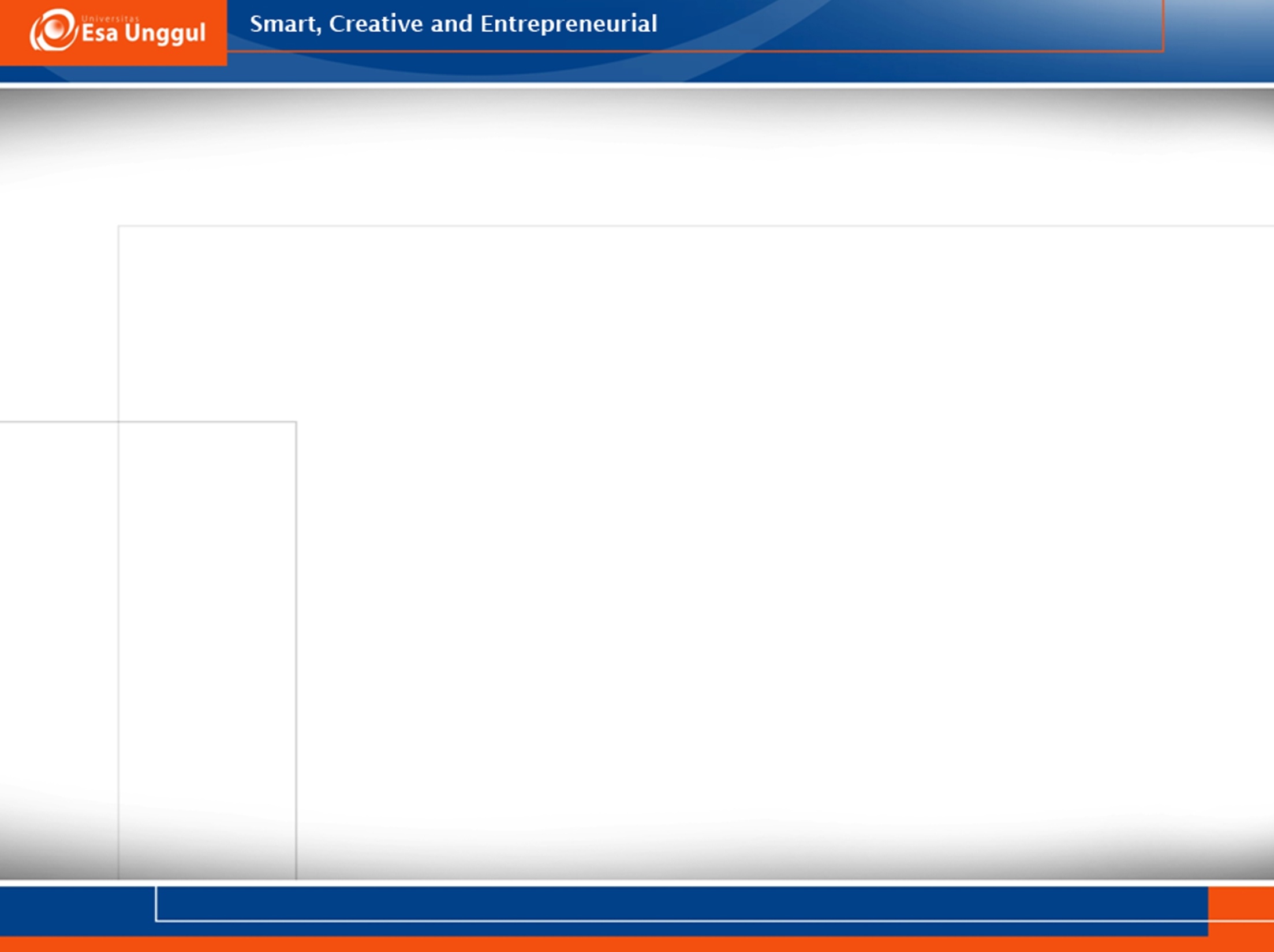 Faktor-faktor yang mempengaruhi pembatasan fisik lansia
Penurunan kondisi mental akut   
Penyebabnya karena faktor-faktor berikut
Penurunan fisik khusunya organ perasa
Kesehatan umum
Tingkat Pendidikan
Keturunan
Gangguan syaraf panca indra,timbil kebutaan dan ketulian
Gangguan konsep diri
Hilangnya kekuatan dan ketegapan fisik,perubahan terhadap gambaran diri,dan perubahan konsep diri
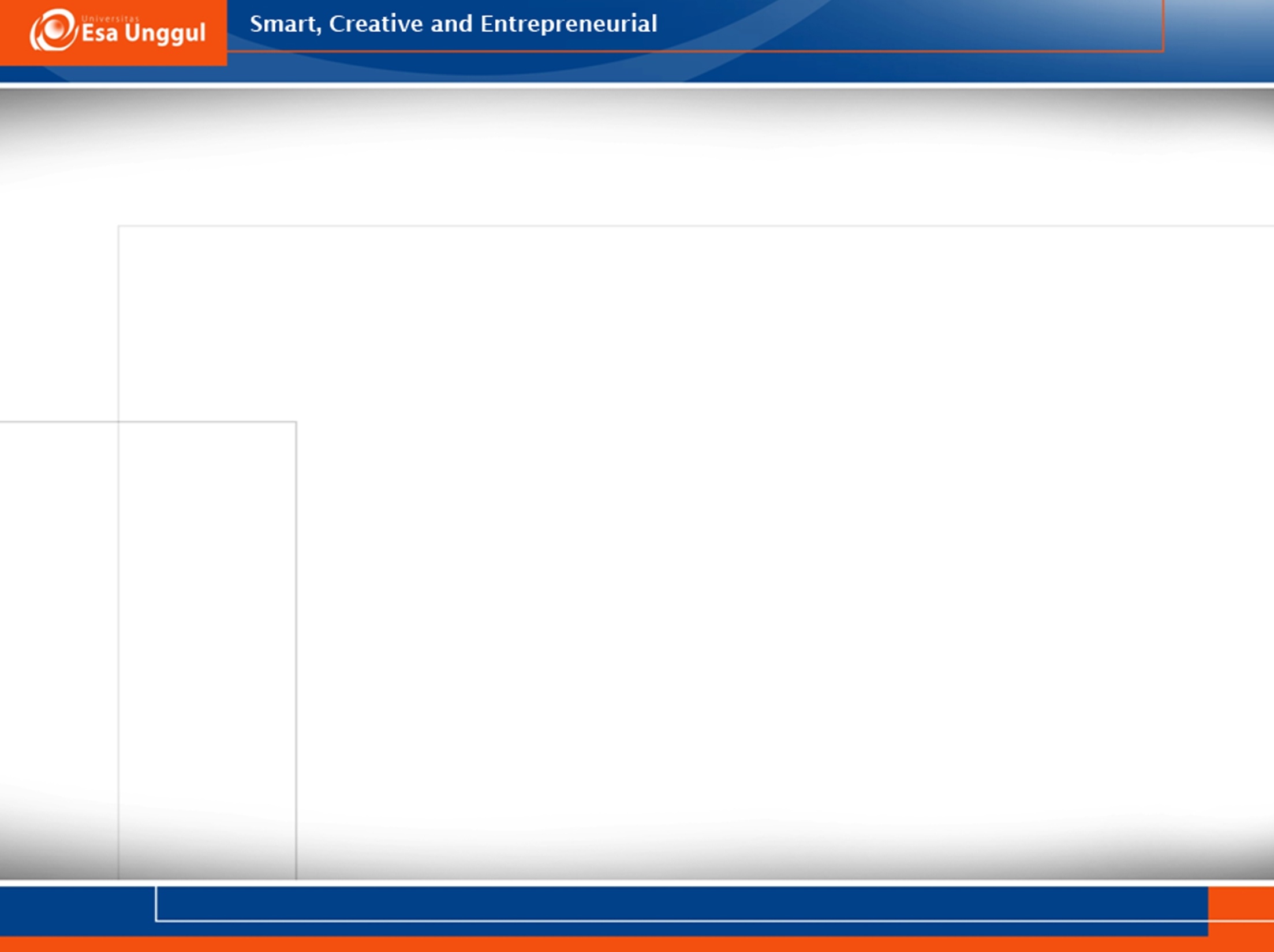 Faktor-faktor yang mempengaruhi pembatasan fisik lansia
Nyeri dada saat beraktivitas   
Penyebabnya karena faktor-faktor berikut:
Penurunan aktivitas paru ( mengembang & mengempisnya ) sehingga jumlah udara pernafasan yang masuk keparu mengalami penurunan, kalau pada pernafasan yang tenang kira kira 500 ml.
Kemampuan batuk berkurang, sehingga pengeluaran sekret & corpus alium dari saluran nafas berkurang sehingga potensial terjadinya obstruksi.
Kemampuan jantung memompa darah menurun 1 % pertahun sesudah berumur 20 tahun. Hal ini menyebabkan menurunnya kontraksi dan volumenyaberakibat pada resiko terjadinya nyeri dada
Tekanan darah meningkat akibat meningkatnya resistensi pembuluh darah perifer.
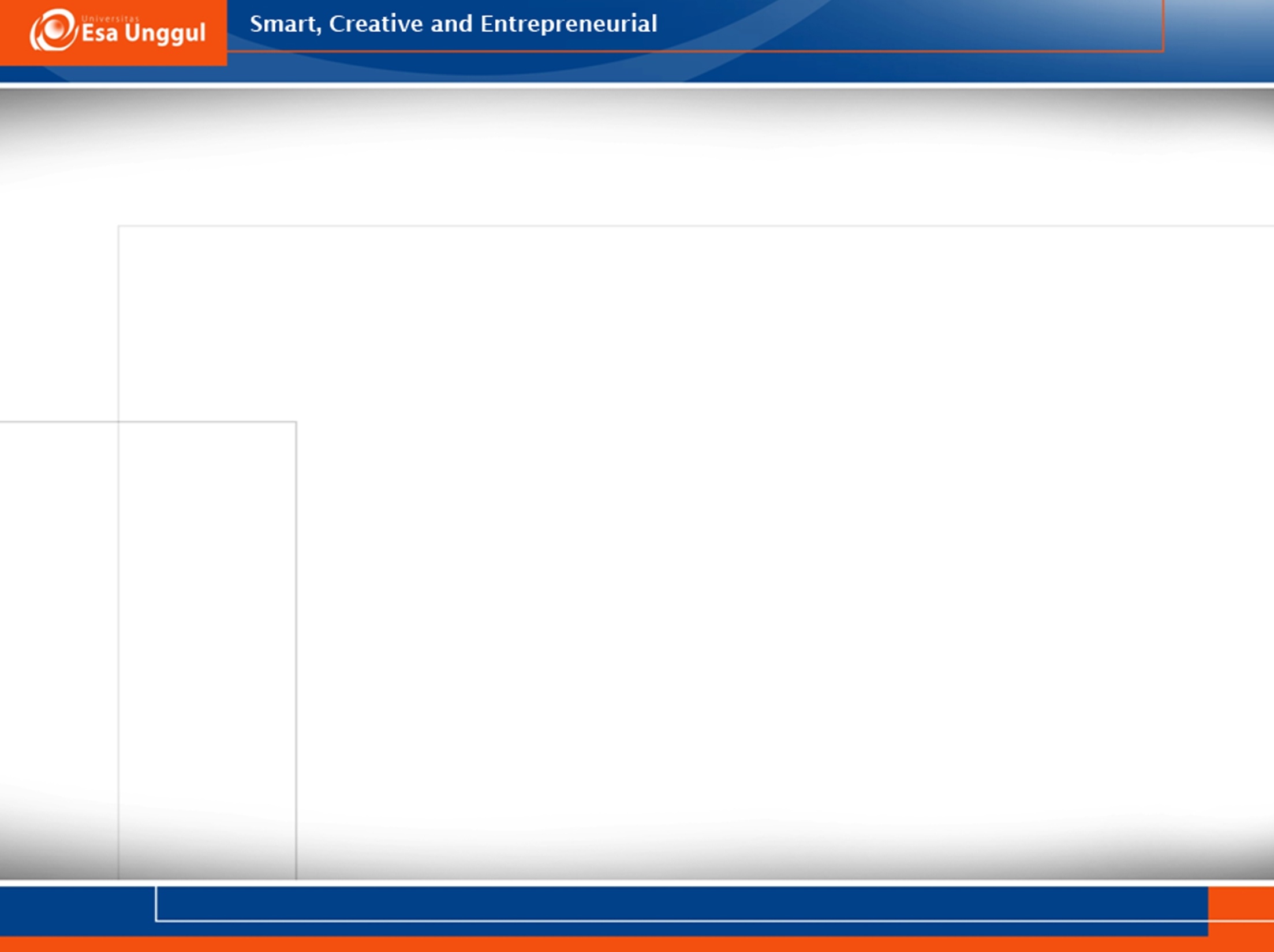 Perubahan Perilaku Perawatan diri Lansia
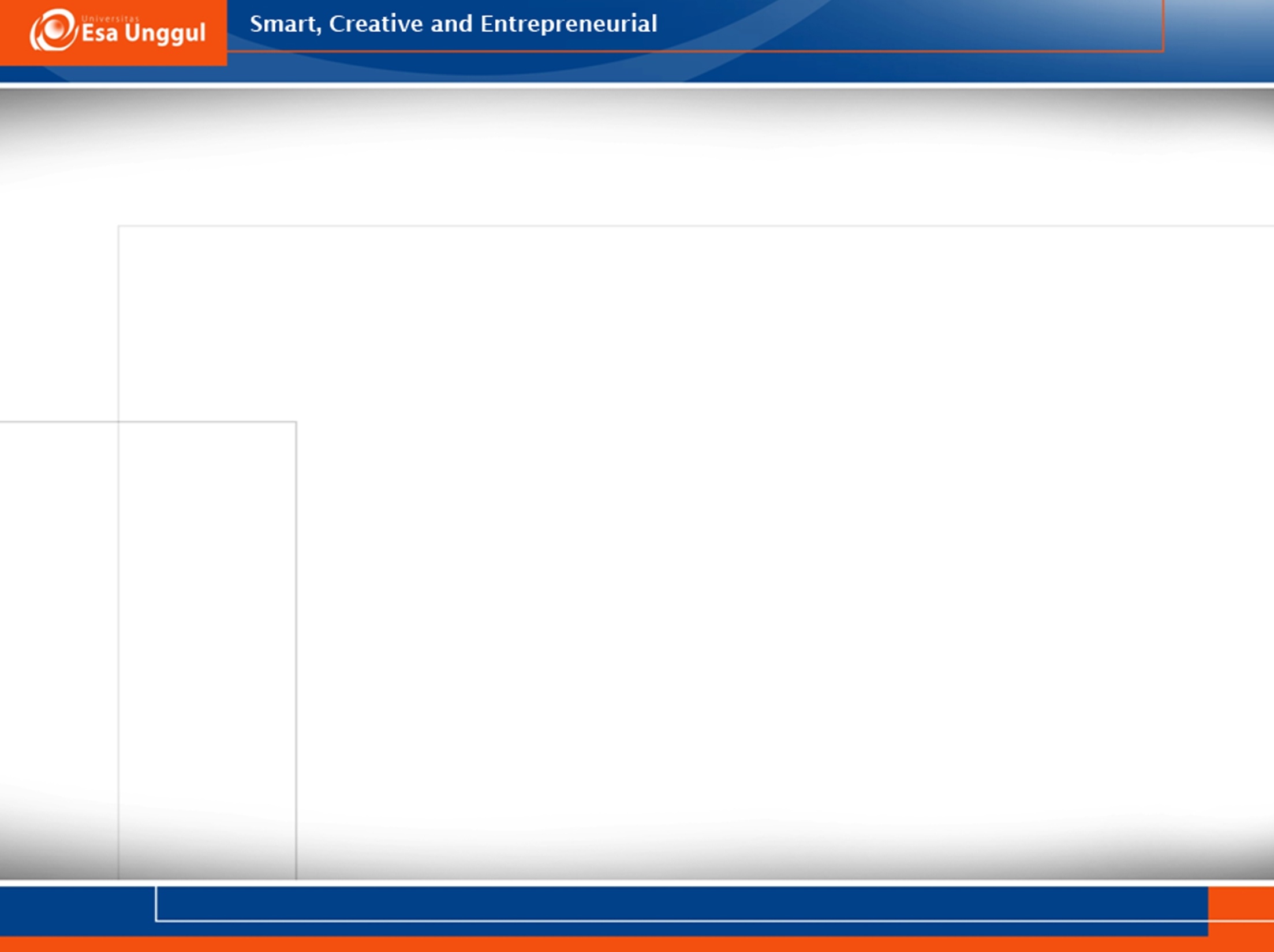 Perawatan diri melibatkan kemampuan individu untuk merawat dirinya sendiri dan kegiatan untuk mencapai, mempertahankan, atau mempromosikan kesehatan secara optimal 
Tujuan perawatan diri lansia  Bagi seorang lansia perawatan diri ini bertujuan untuk memelihara kebersihan diri seseorang, memperbaiki perawatan diri yang kurang, mencegah penyakit dan meningkatkan rasa percaya diri
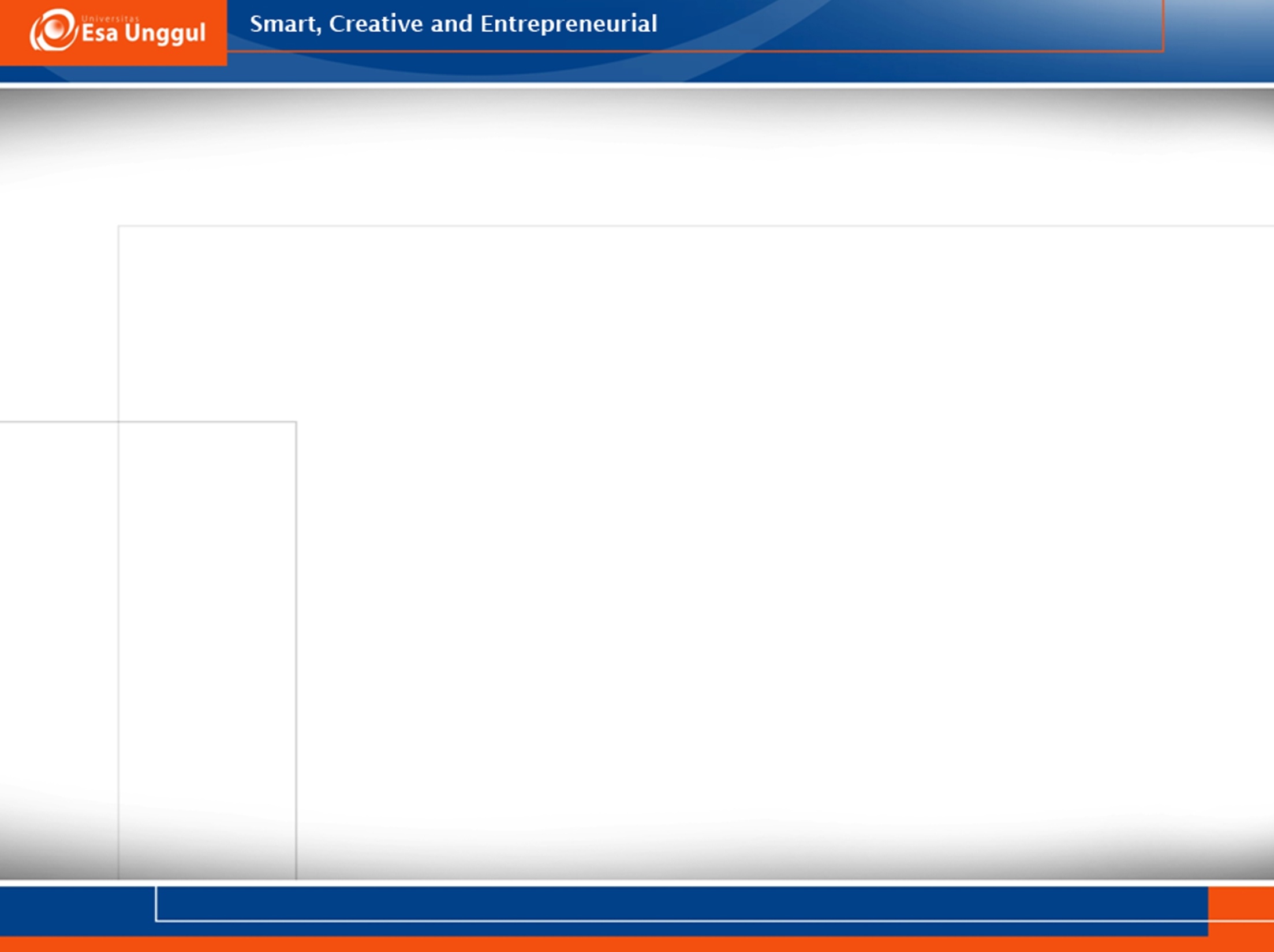 Dampak yang timbul akibat masalah perawatan diri
Dampak fisik 
Masalah tersebut seperti gangguan integritas kulit, gangguan membran mukosa mulut, infeksi pada mata dan telinga, dan gangguan fisik pada kuku 

Dampak psikososial 
     Masalah sosial yang berhubungan dengan perawatan diri  
     adalah gangguan kebutuhan rasa nyaman, kebutuhan dicintai  
     dan mencintai, kebutuhan harga diri, aktualisasi diri, dan 
    gangguan interaksi sosial
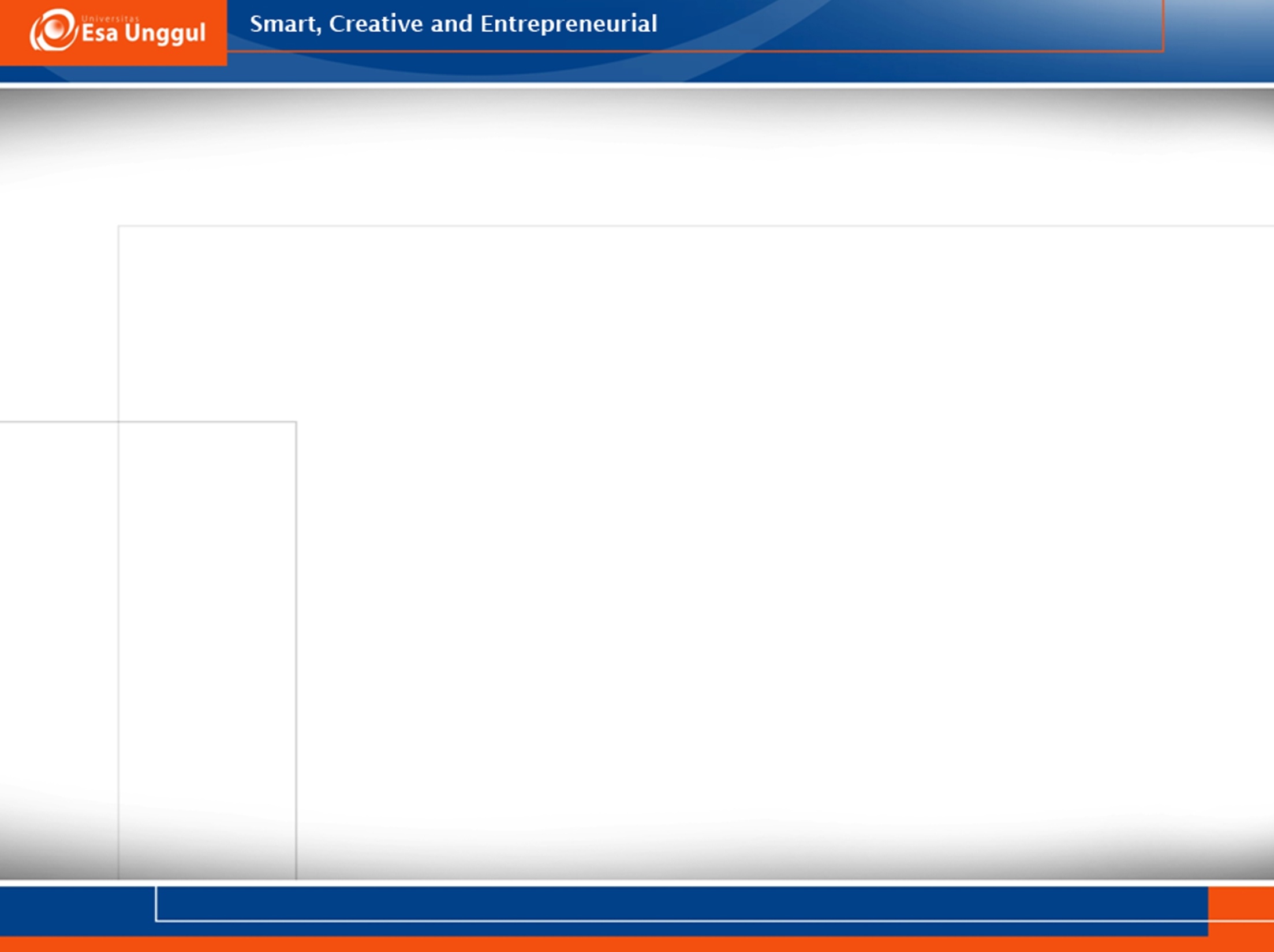 Faktor yang mempengaruhi perawatan diri lansia
Body image 
Perawatan diri yang baik akan berpengaruh terhadap peningkatan citra tubuh individu 
Praktek sosial 
     Kelompok-kelompok sosial wadah seseorang berhubungan  
     dapat mempengaruhi bagaimana seseorang dalam  
     pelaksanaan praktik perawatan diri 
Status sosial ekonomi 
     Sumber daya ekonomi seseorang mempengaruhi jenis dan  
     tingkatan praktik perawatan diri. Untuk melakukan perawatan diri yang baik 
    dibutuhkan sarana dan prasarana yang memadai, seperti kamar mandi, 
    peralatan mandi, serta perlengkapan mandi yang cukup (sabun, sikat gigi, 
    sampo, dll)
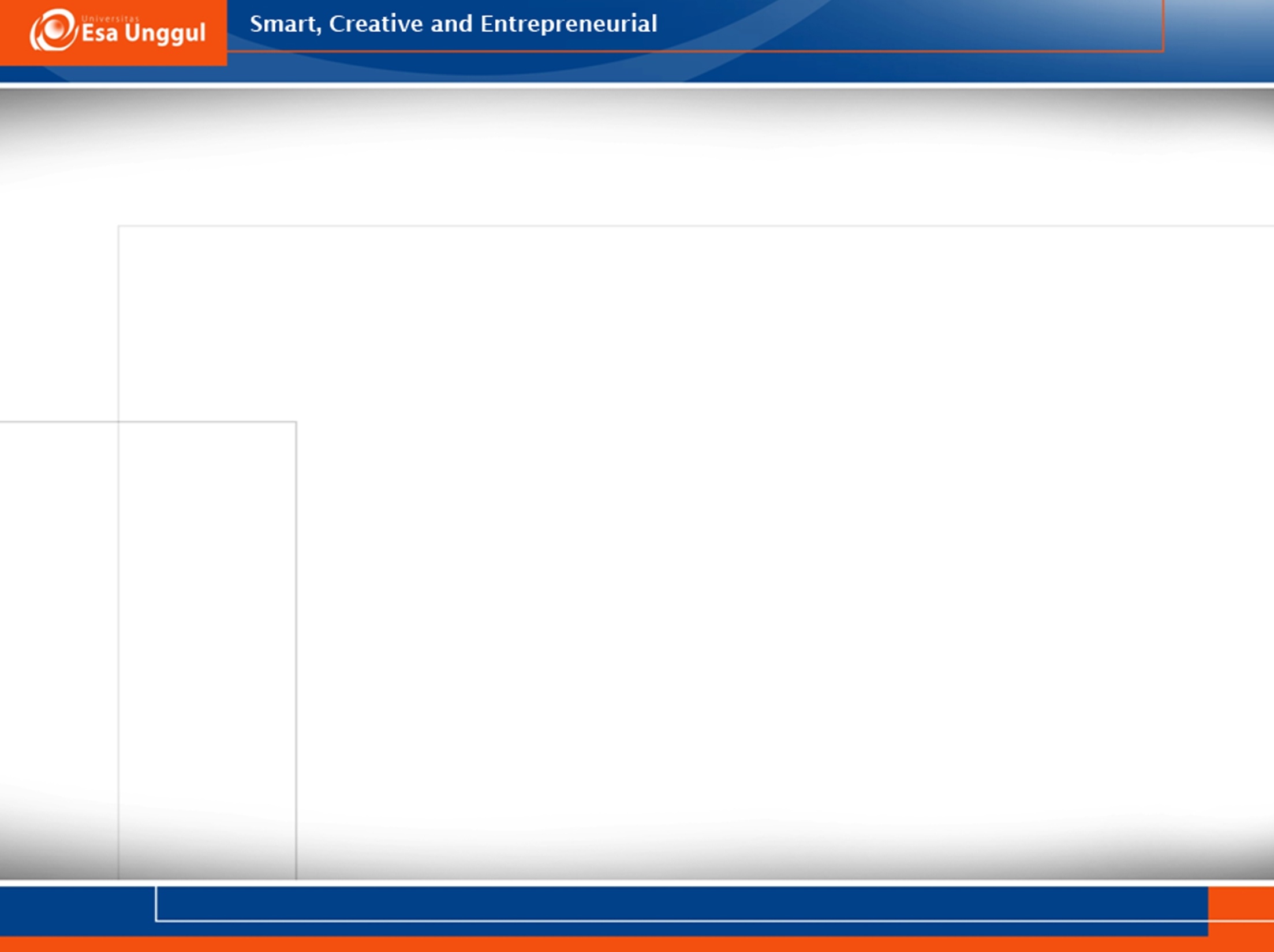 Faktor yang mempengaruhi perawatan diri lansia
Pengetahuan 
      Individu dengan pengetahuan yang baik tentang pentingnya perawatan diri  
      akan selalu menjaga kebersihan dirinya untuk mencegah dari kondisi atau 
      keadaan sakit 

Kebudayaan 
      Seseorang dari latar belakang kebudayaan yang berbeda, maka praktik 
      perawatan diri juga akan berbeda, contohnya dalam beberapa kebudayaan 
      orang yang sedang sakit tidak diperbolehkan untuk mandi 

Kondisi fisik  
     Penurunan atau perubahan tersebut mempengaruhi 
    kemampuan mobilisasi pada lansia yang juga akan berdampak   
    pada penurunan kemandirian lansia dalam merawat diri
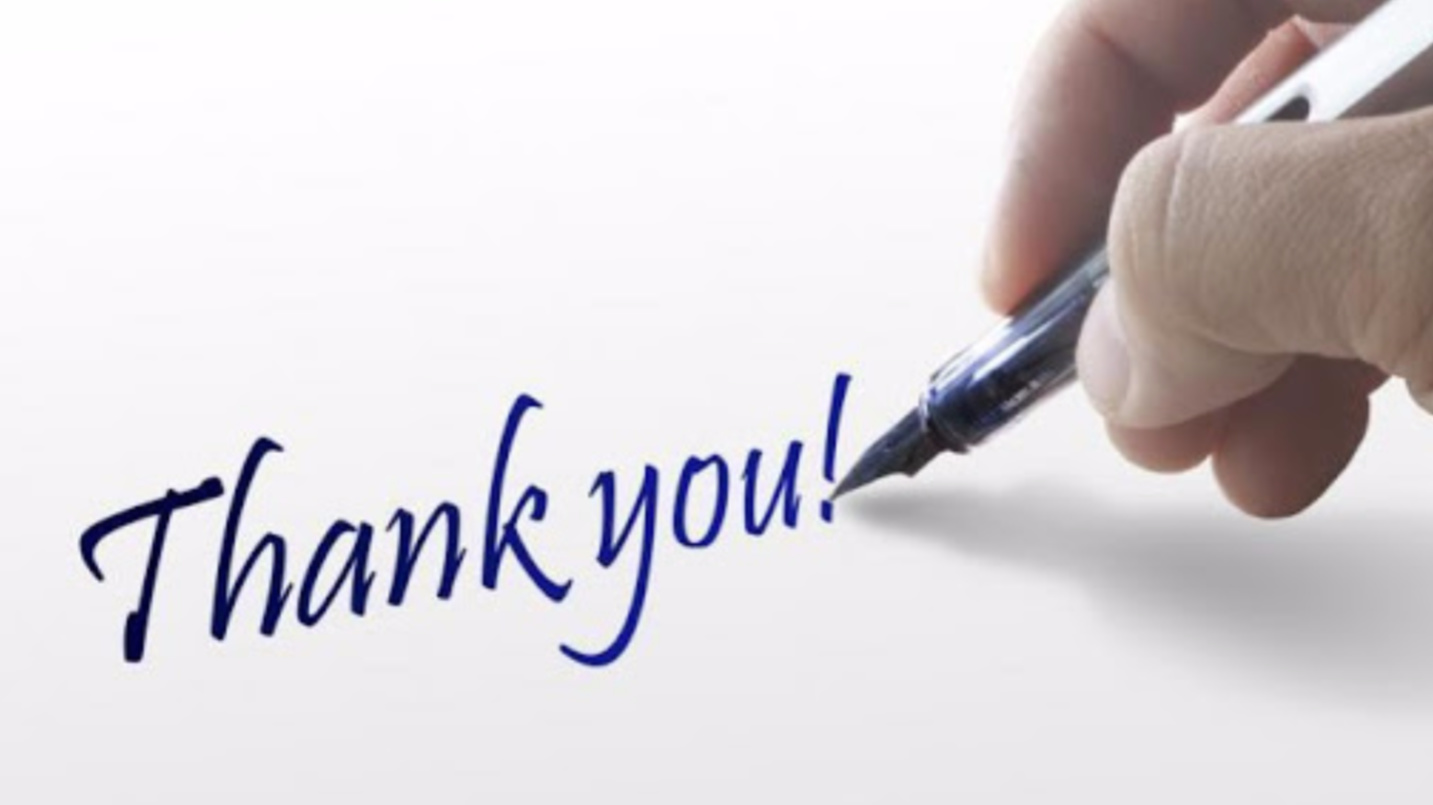